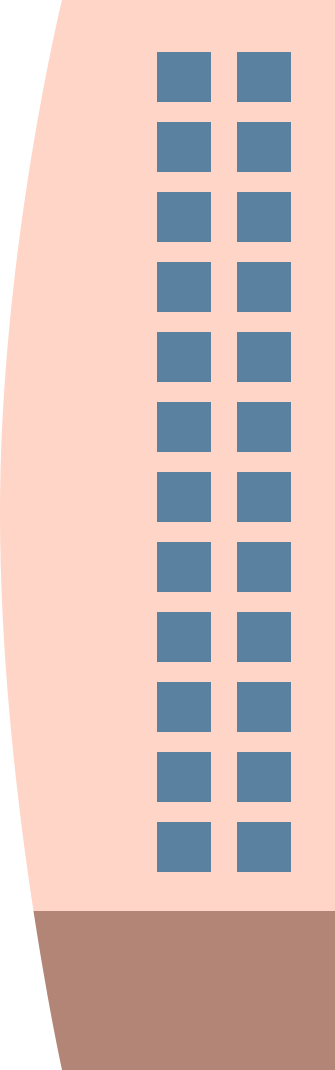 設定物業的標價
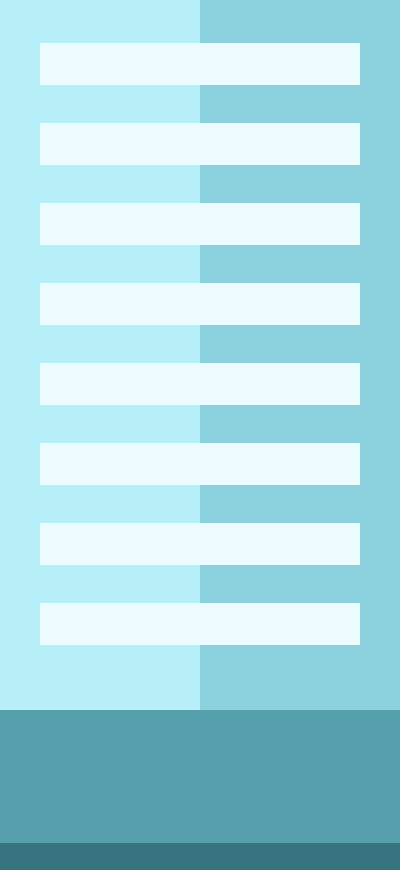 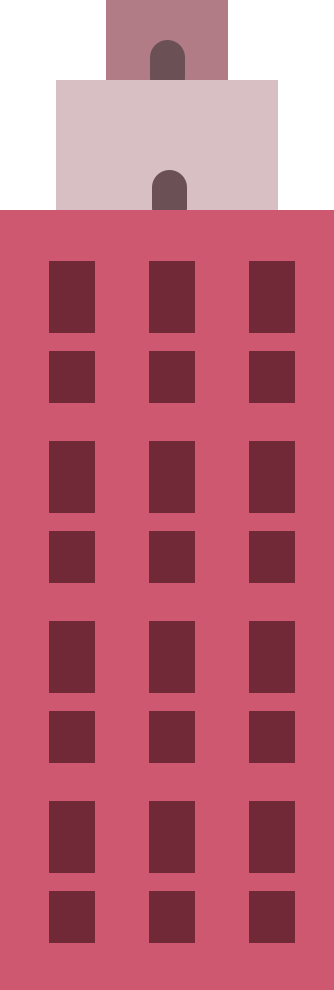 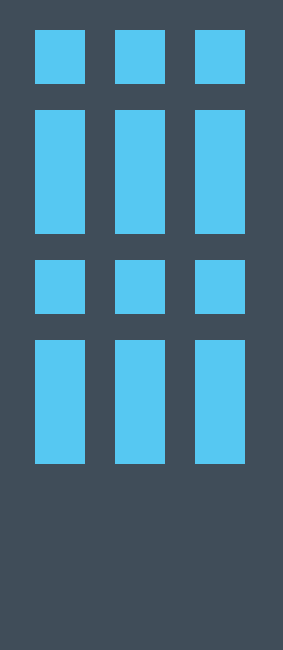 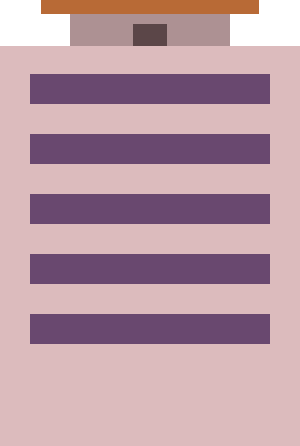 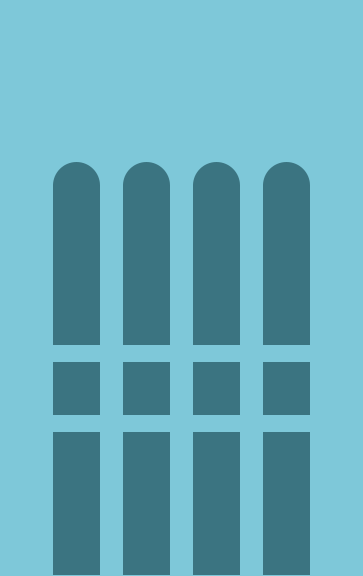 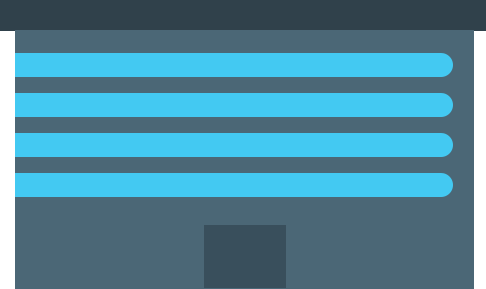 1
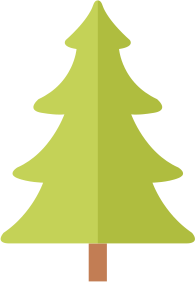 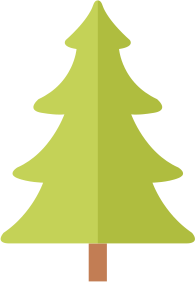 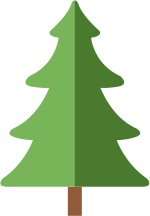 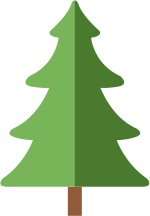 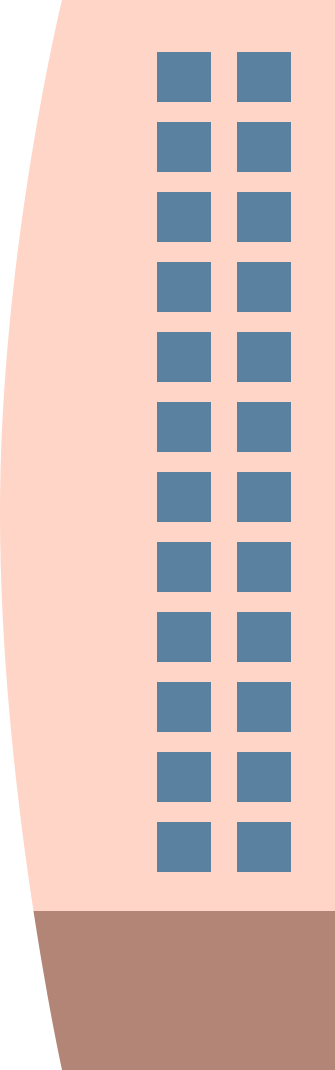 背景資料
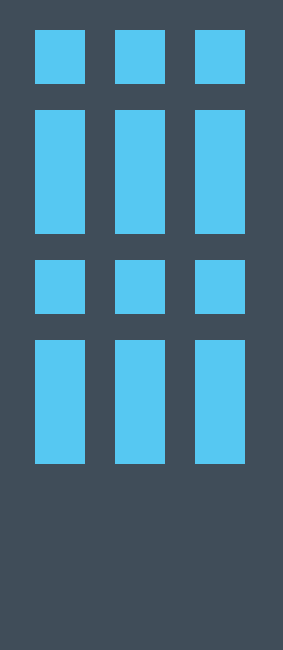 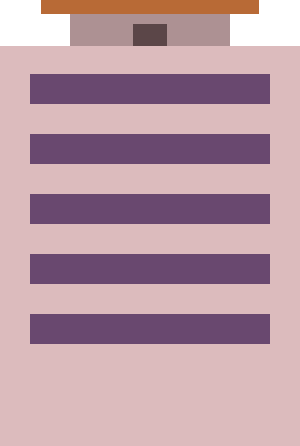 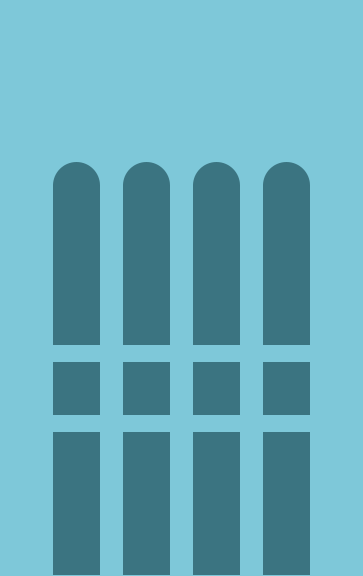 2
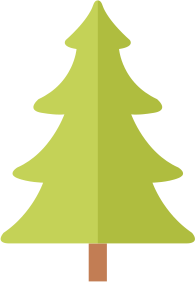 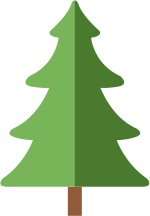 背景資料
你是否曾經想過，為什麼看起來相似的兩棟房子會有截然不同的價格？

歡迎來到房地產定價活動！我們將探討如何使用數學建模為一處房產設定標價。

房地產定價不僅基於地理位置，還受許多因素的影響，例如建築面積和樓齡。
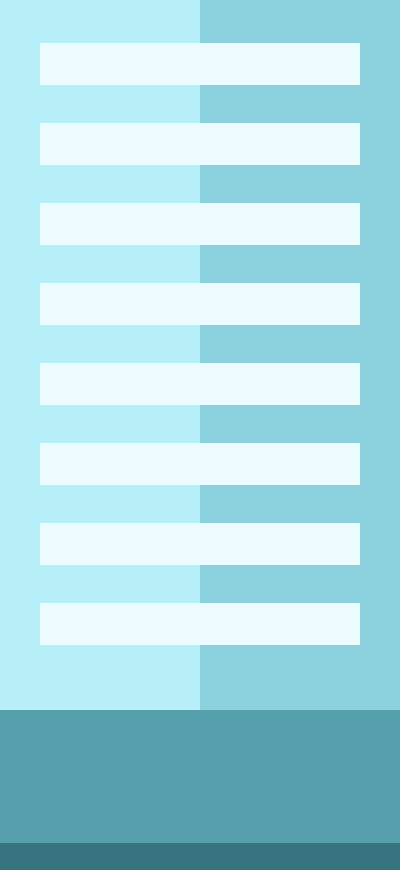 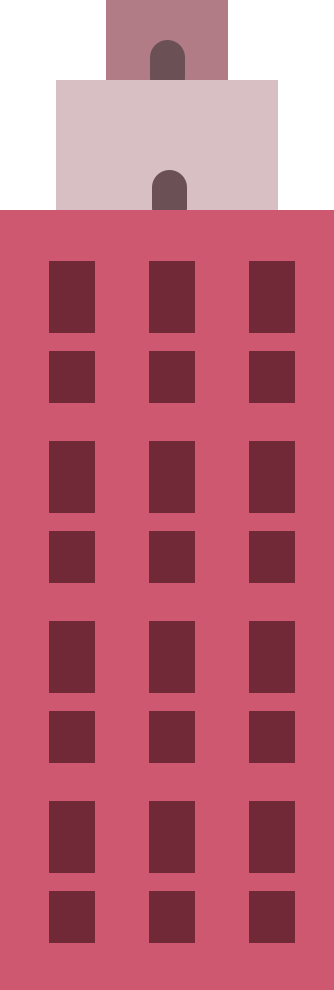 3
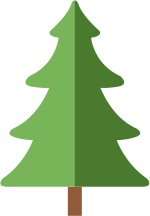 背景資料
想像一下你是一名房地產經紀，正在嘗試為一處房產確定最佳價格。你有很多數據——不同房產的標價以及它們對應的建築面積和樓齡。你的任務是運用這些數據來建立模型，以預測房產的價格。

通過分析不同因素如何影響價格，你可以創建有用的數學模型。這項活動將使你具備做出明智和策略性定價的決策能力。準備好成為精明的房地產專家吧！
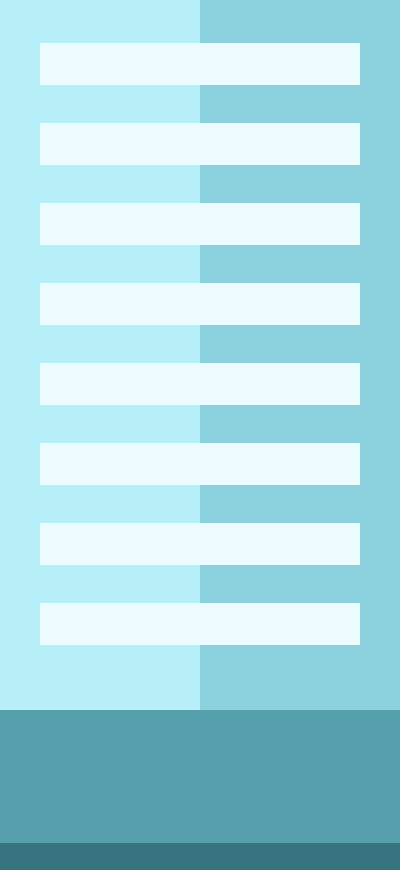 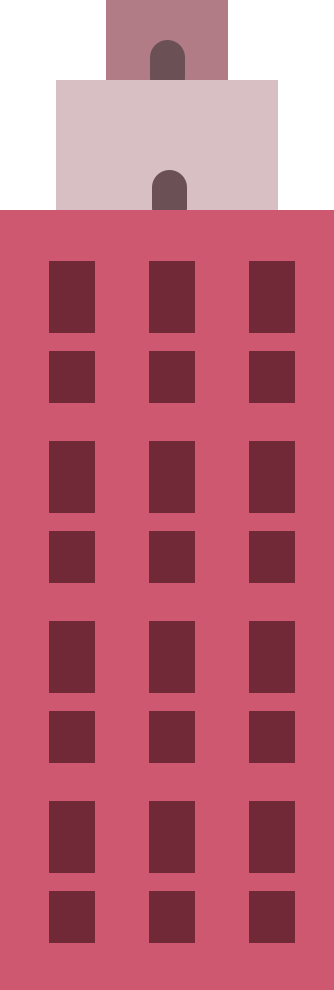 4
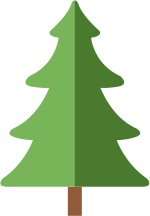 設定物業的標價
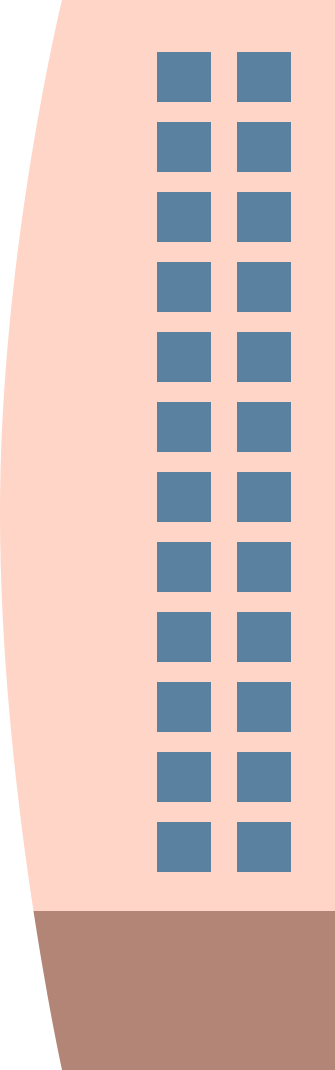 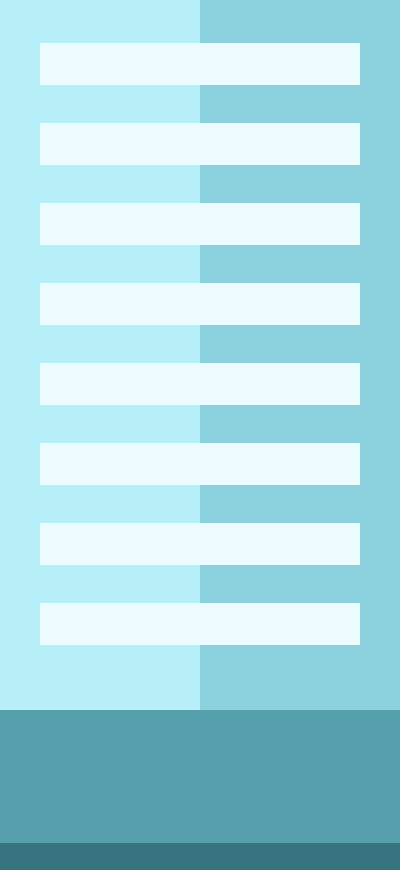 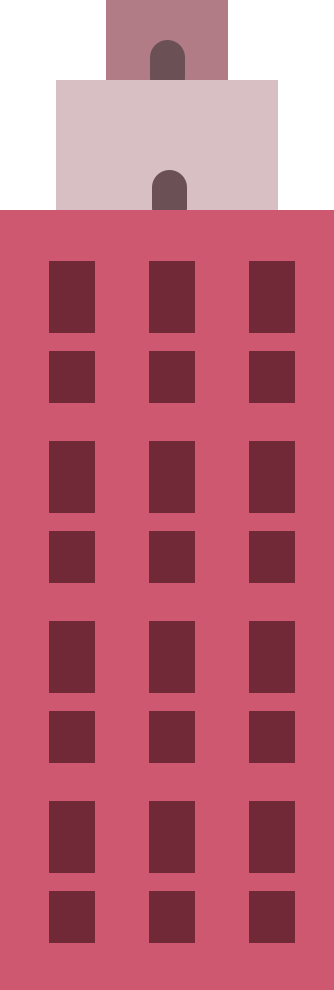 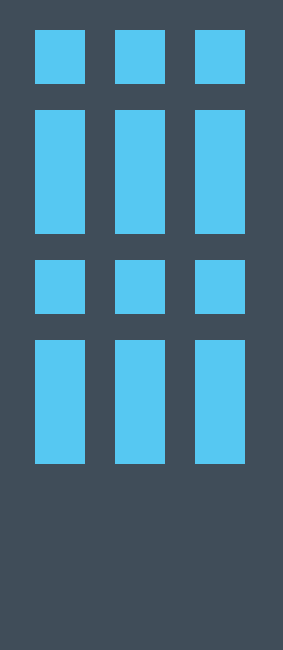 工作紙1
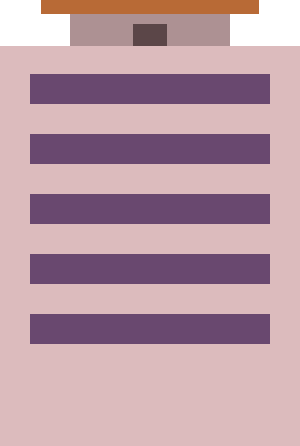 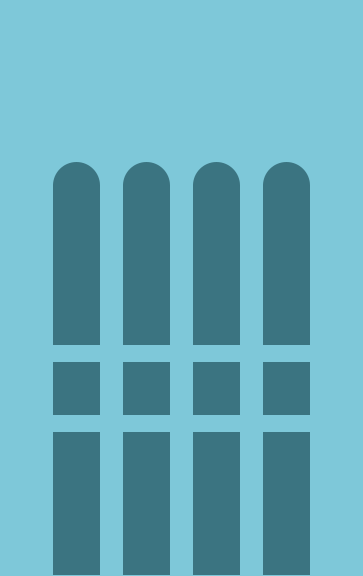 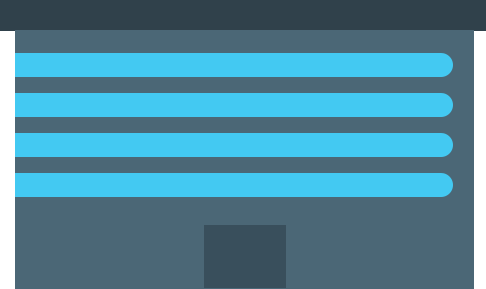 5
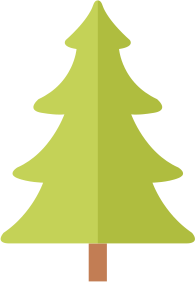 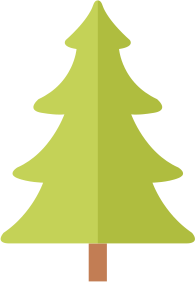 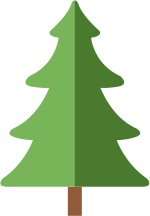 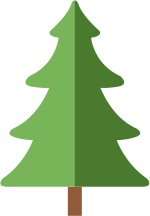 活動1A
回顧先備知識
6
回顧先備知識
1.	在我們深入研究房地產定價之前，
	讓我們先從一個簡單的問題開始。

	我們需要印刷一些宣傳小冊子。
(a)	印刷 x 本小冊子的成本 $y 可由以下公式計算：



	求印刷50本小冊子的成本。
7
回顧先備知識
答案：
(a)	把               代入方程。



	∴ 印刷 50 本小冊子的成本是 $350。
8
回顧先備知識
(b)	對於二元一次方程，我們可以繪畫其圖像。
	考慮 (a) 中的方程， 
	完成下表並繪畫其圖像。
9
回顧先備知識
答案：
(b)	考慮 (a) 中的方程， 
	完成下表並繪畫其圖像。
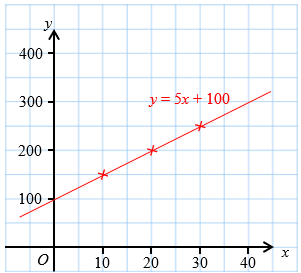 10
活動1B
運用MS Excel繪製圖像和制定模型
11
運用MS Excel繪製圖像和制定模型
2.	在問題 1(a) 中，我們可以運用
	來計算印刷 x 本小冊子的成本 $y。

	在問題 1(b)中，我們繪製了這方程的圖像。
	該圖像是一條直線。

                                 可視為一個模型，描述
	印刷小冊子數量 與 所需成本 之間的關係。
12
運用MS Excel繪製圖像和制定模型
3.	但在某些情況下，我們一開始並沒有這個模型。
	例如，機器A印刷 x 本小冊子
	所需的時間 (y) 以分鐘為單位
	記錄在下表中。




	我們可運用MS Excel繪製圖像和制定模型。
13
步驟
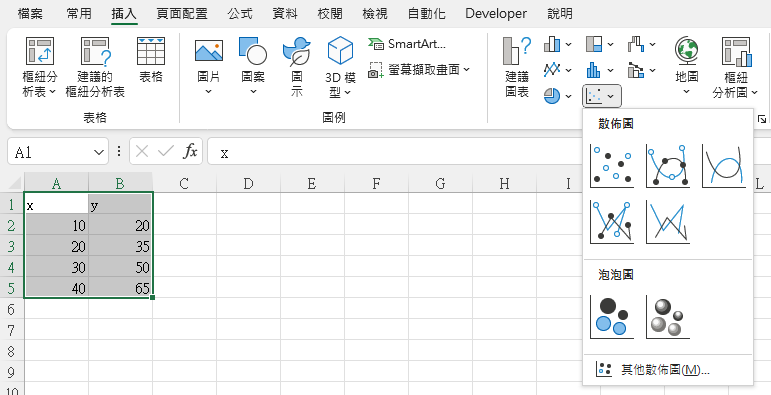 14
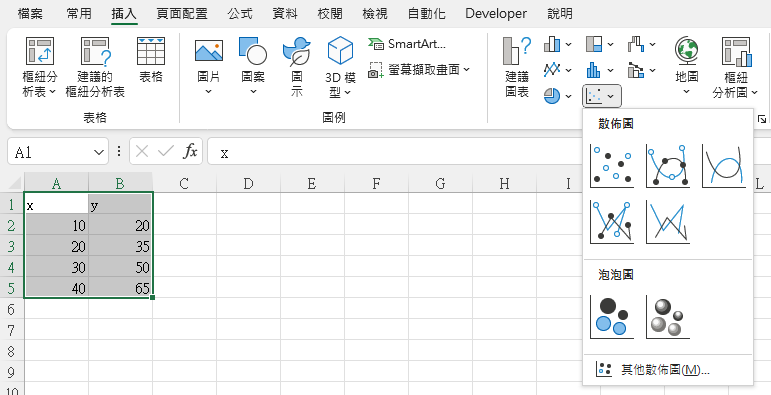 步驟
i.	輸入數據至MS Excel，如下圖所示。

ii.	繪製圖像。
選取標題和數據
點擊 插入 → 散佈圖
15
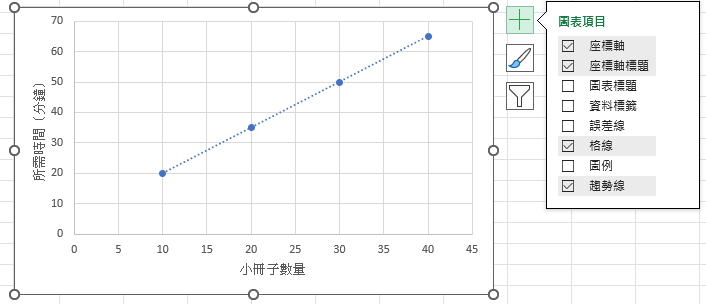 步驟
iii.	選擇 圖表項目，如下圖所示。
坐標軸
坐標軸標題：把 x 軸標題命名為“小冊子數量”
坐標軸標題：把 y 軸標題命名為“所需時間（分鐘）”
格線
趨勢線
16
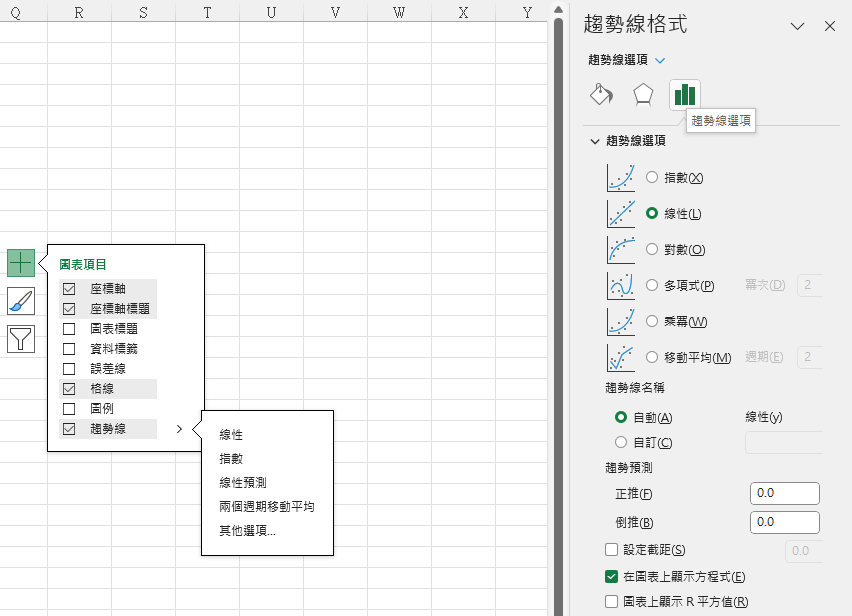 步驟
iv.	在圖表上顯示公式。
點選 趨勢線 → 更多選項 → 趨勢線選項
選擇 線性 和 顯示公式
17
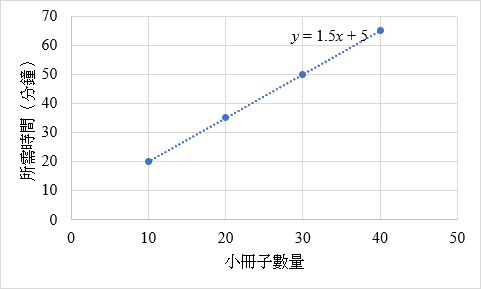 步驟
v.	修飾圖像的設計。例如：
調整圖像的大小
修改字體和字體大小
18
運用MS Excel繪製圖像和制定模型
4.	                     是一個模型，描述
	印刷小冊子數量 與 所需時間 之間的關係。
                                 
5.	運用問題 4 中的模型，
	估算印刷 80 本小冊子所需要的時間。
	把               代入


	∴ 印刷 80 本小冊子所需的時間估計為 125 分鐘。
19
運用MS Excel繪製圖像和制定模型
6.	在現實世界中，
	我們不一定能夠找到一條通過所有數據點的直線。
	我們仍然可以觀察到一個整體的趨勢。例如，
 
	我們印刷的小冊子        ，所需的時間就         。

	在這種情況下，我們需要找到一條最佳擬合線，
	即一條使線與數據點之間的距離最小化的線。
	MS Excel 可根據我們所輸入的數據制定這最佳擬合線。
越多
越多
20
運用MS Excel繪製圖像和制定模型
7.	下表顯示了機器 B 印刷 x 本小冊子
	所需的時間（y）以分鐘為單位。
21
運用MS Excel繪製圖像和制定模型
7.	下表顯示了機器 B 印刷 x 本小冊子
	所需的時間（y）以分鐘為單位。 



		運用 MS Excel，繪製圖像並制定描述
	印刷小冊子數量與所需時間關係的模型。
22
運用MS Excel繪製圖像和制定模型
7.	答案：







	∴ 該模型是
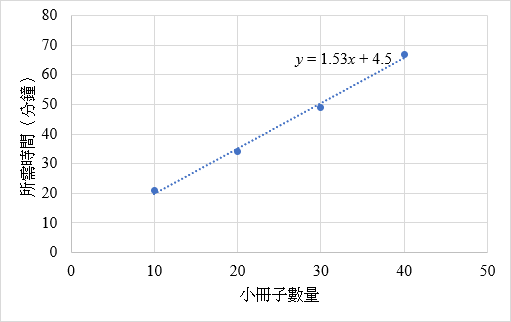 23
運用MS Excel繪製圖像和制定模型
8.	運用問題 7 中的模型，
	估算印刷 80 本小冊子所需的時間。

	把                  代入



	∴ 印刷 80 本小冊子所需的時間估計為 127 分鐘。
24
假設和局限性
25
假設和局限性
9.	問題 7 中的模型有什麼假設和局限性？
假設：
                         線性關係
                         沒有其他因素影響

局限性：
                         過度簡化
                         依賴少量數據
1
2
1
2
26
設定物業的標價
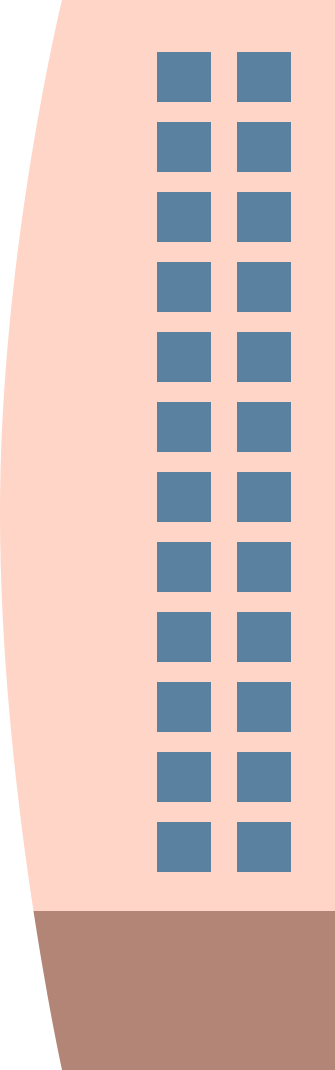 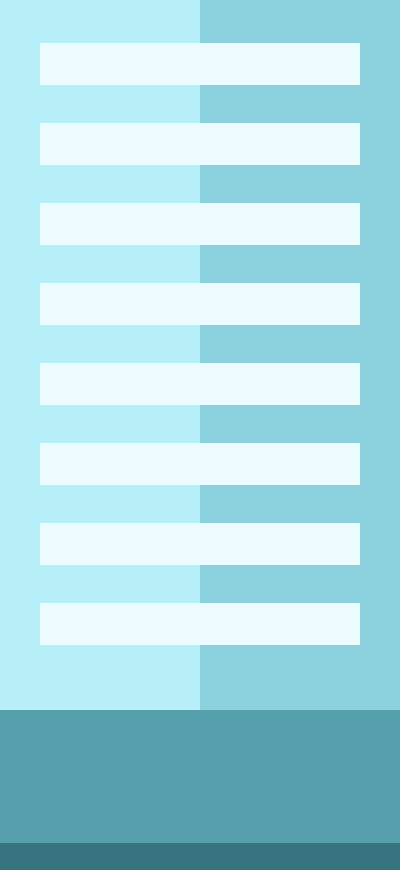 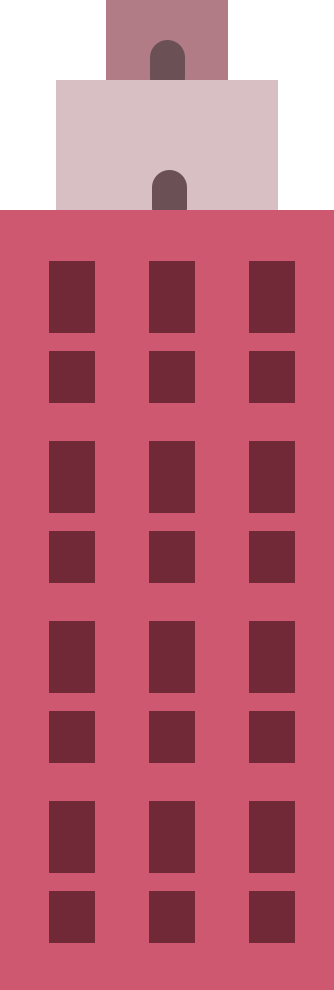 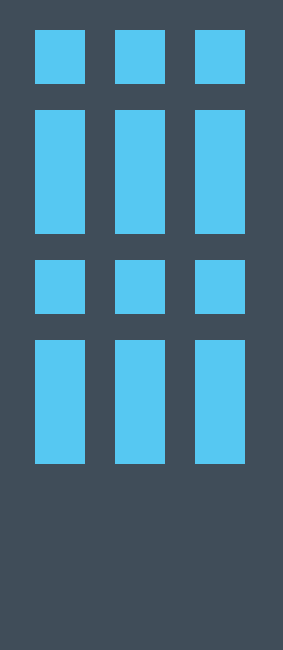 工作紙2
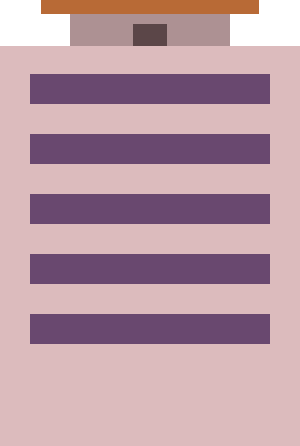 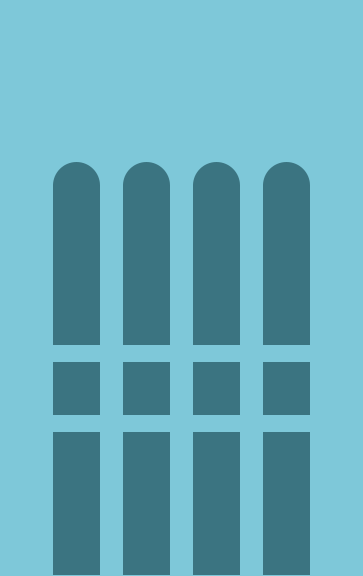 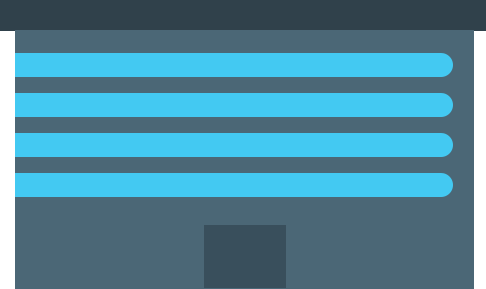 27
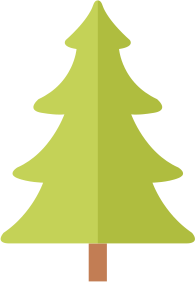 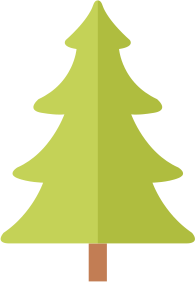 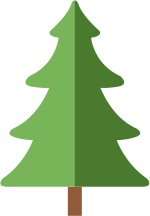 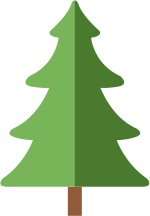 活動2
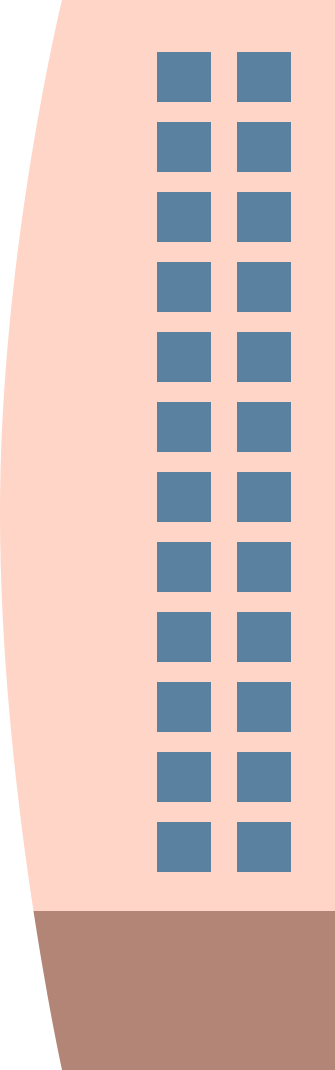 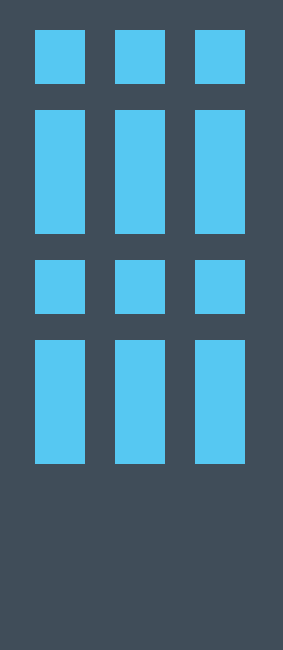 運用物業標價的數據
和相應的樓面面積來制定模型
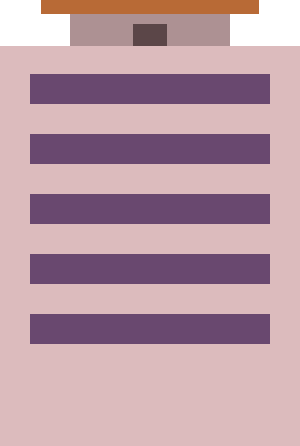 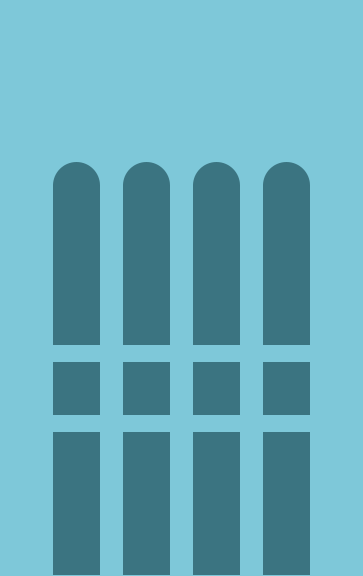 28
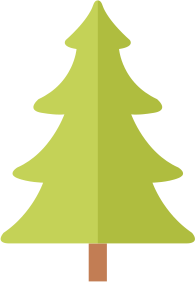 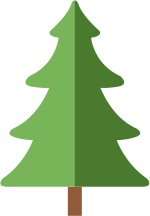 運用物業標價的數據和相應的樓面面積來制定模型
1.	如果我們在香港擁有一套物業，	在設定該物業的標價時，我們需要什麼資料？

大小和格局：樓面面積、房間數目、浴室數目和廚房數目。
樓宇狀況：新建、已翻新或需要翻新。
物業類型：私人屋苑、公共房屋或村屋。
設施：游泳池、健身室和停車場。
位置：靠近交通、學校和購物中心的程度。
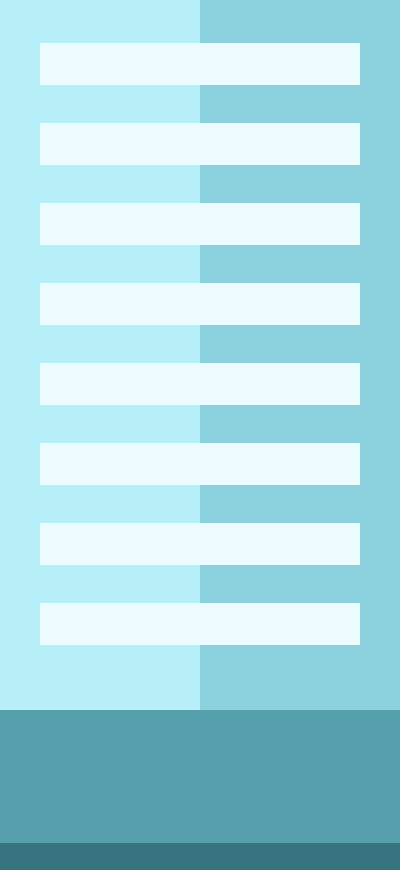 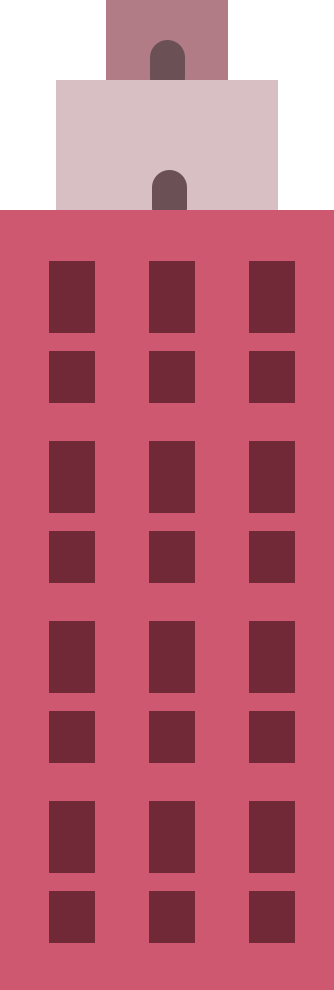 29
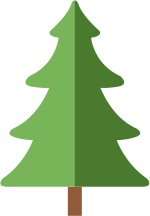 運用物業標價的數據和相應的樓面面積來制定模型
2.	下圖顯示了一些物業的實際標價	和它們相應的樓面面積。
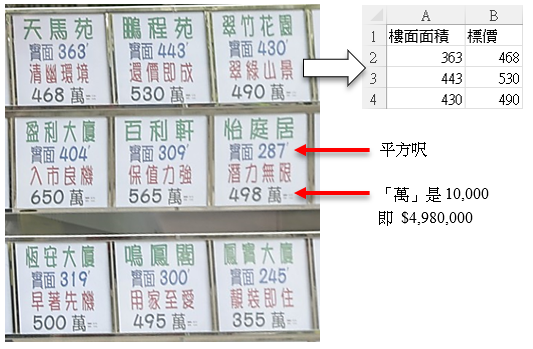 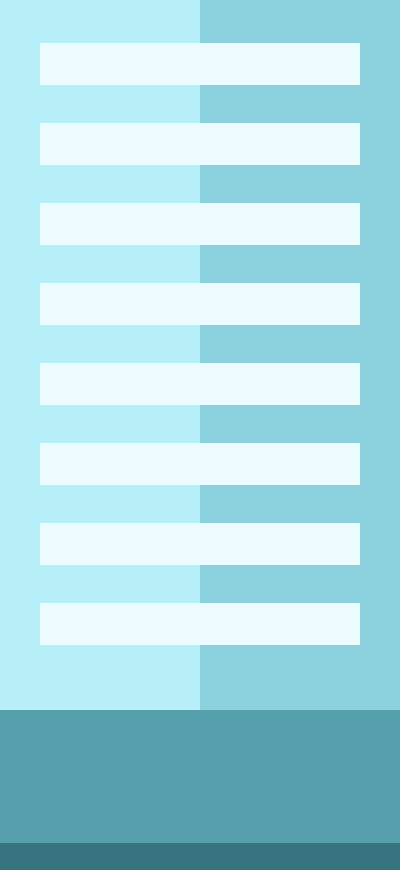 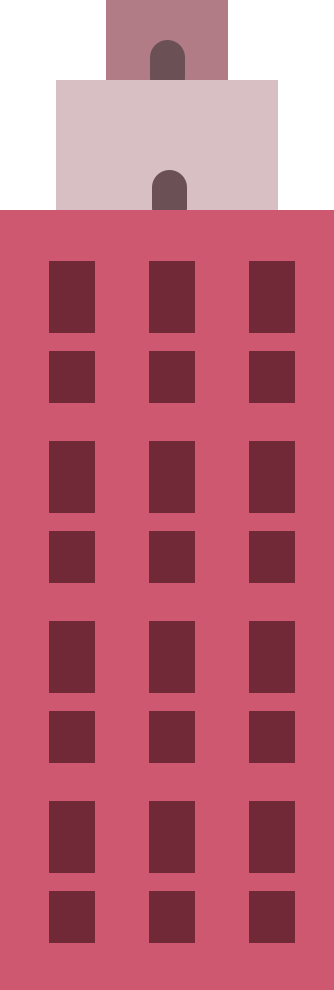 30
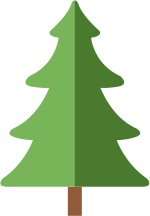 (來源：https://www.scmp.com/business/article/3186280/loss-making-deals-hong-kongs-secondary-home-market-jump-sellers-take-hit)
運用物業標價的數據和相應的樓面面積來制定模型
2.	一般而言，樓面面積與物業的標價之間有什麼關係？
           樓面面積越大，物業的標價就       。
越高
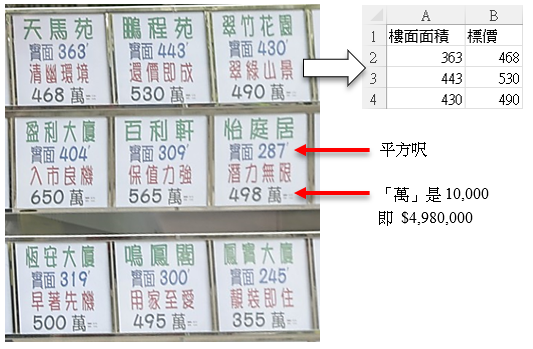 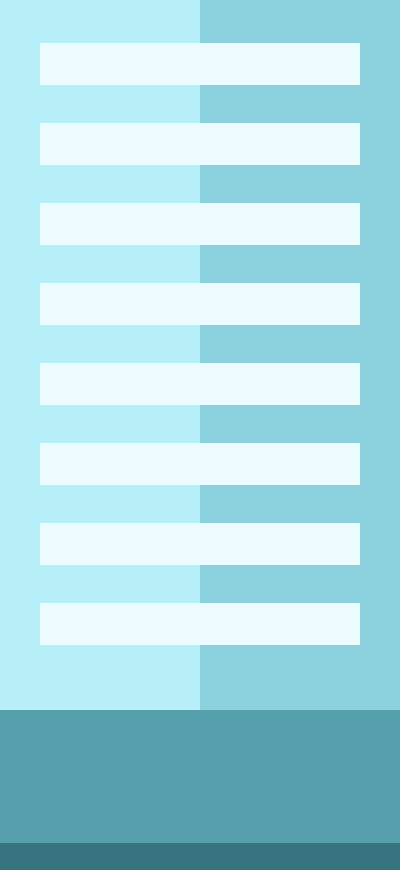 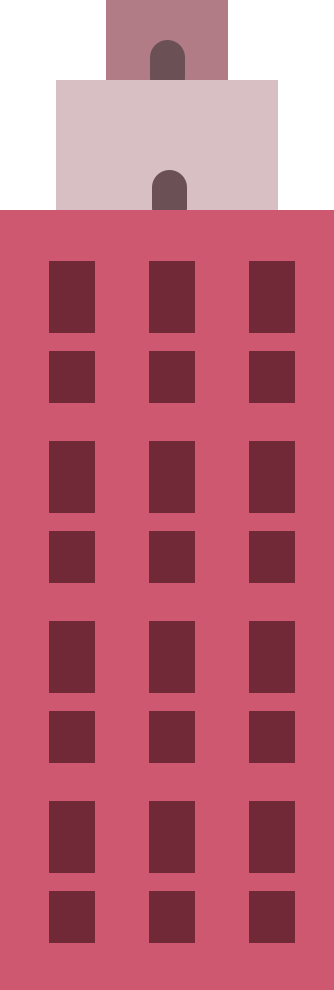 31
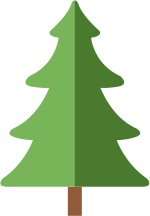 (來源：https://www.scmp.com/business/article/3186280/loss-making-deals-hong-kongs-secondary-home-market-jump-sellers-take-hit)
運用物業標價的數據和相應的樓面面積來制定模型
3.	把數據輸入到MS Excel。	為簡單起見，可以按下圖右側所示的格式輸入。
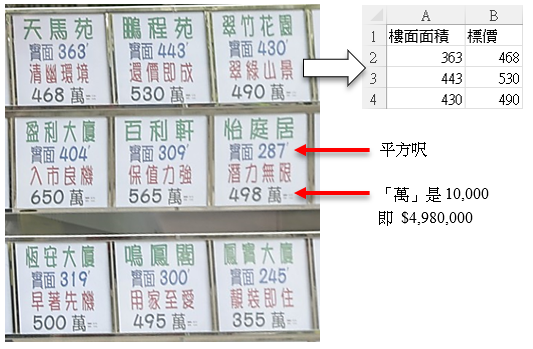 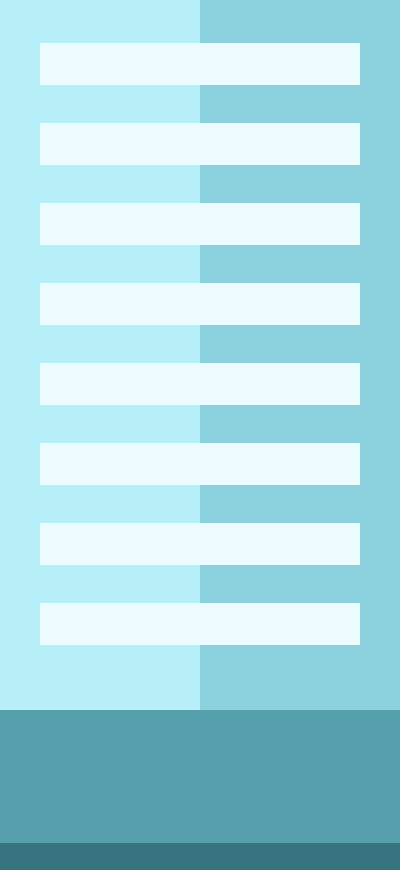 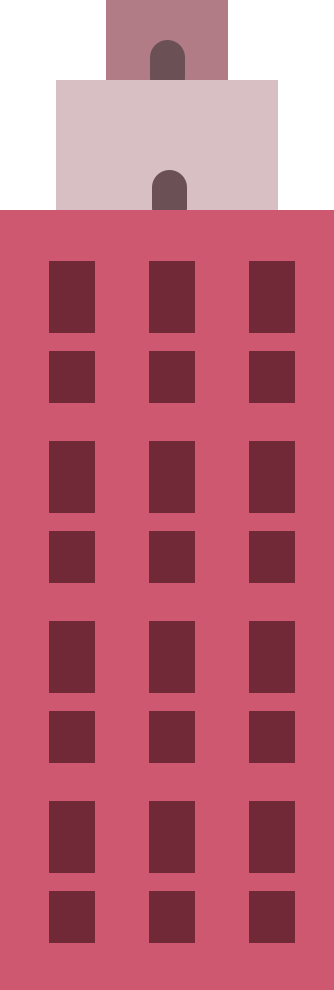 32
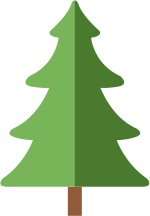 (來源：https://www.scmp.com/business/article/3186280/loss-making-deals-hong-kongs-secondary-home-market-jump-sellers-take-hit)
運用物業標價的數據和相應的樓面面積來制定模型
4.	繪製圖表並制定描述樓面面積（x）	與物業標價（y）之間關係的模型（模型 A）。
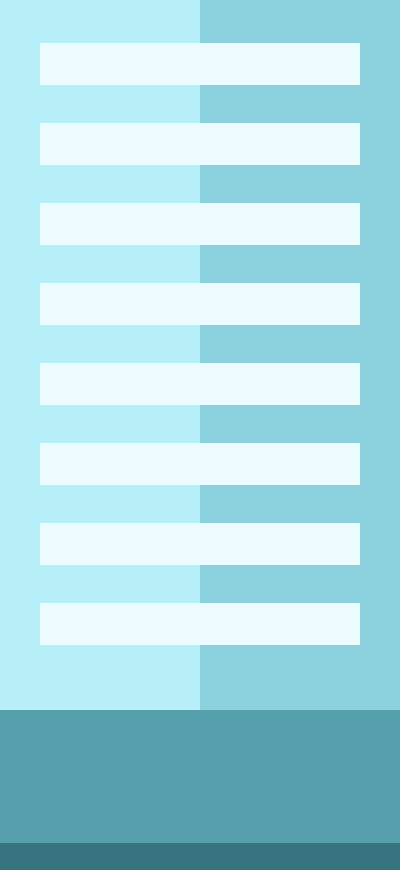 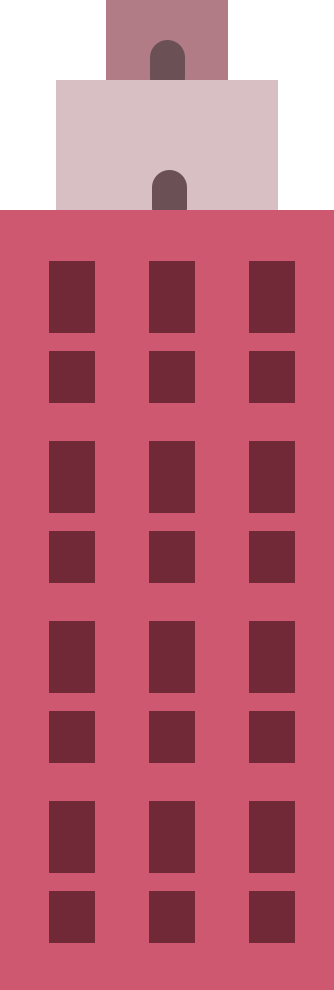 33
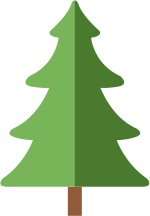 運用物業標價的數據和相應的樓面面積來制定模型
4.	答案：






         
	∴ 該模型是
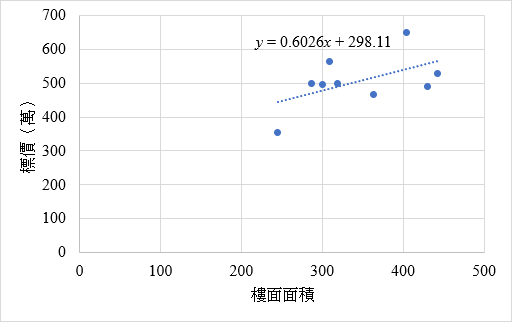 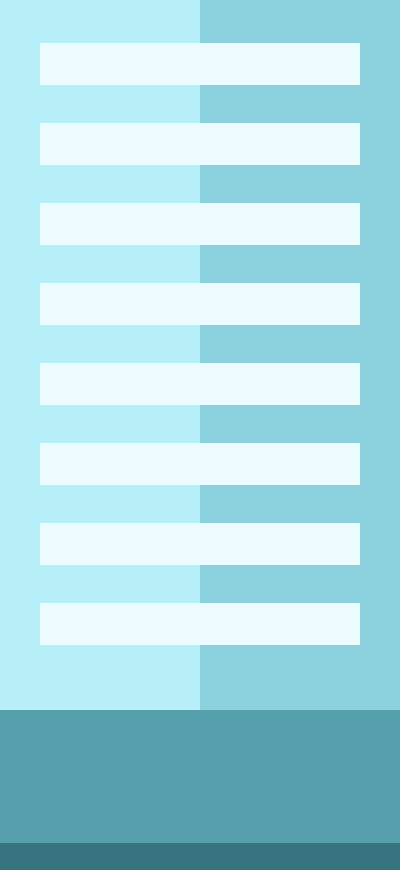 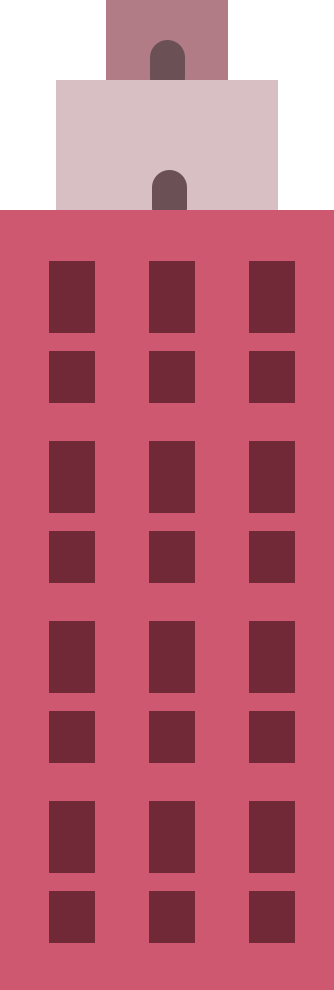 34
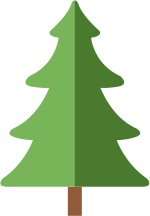 運用物業標價的數據和相應的樓面面積來制定模型
5.	假設一套物業的樓面面積為 420 平方呎。 	運用問題 4 中的模型 A，	建議該物業的標價，準確至三位有效數字。

         模型A：
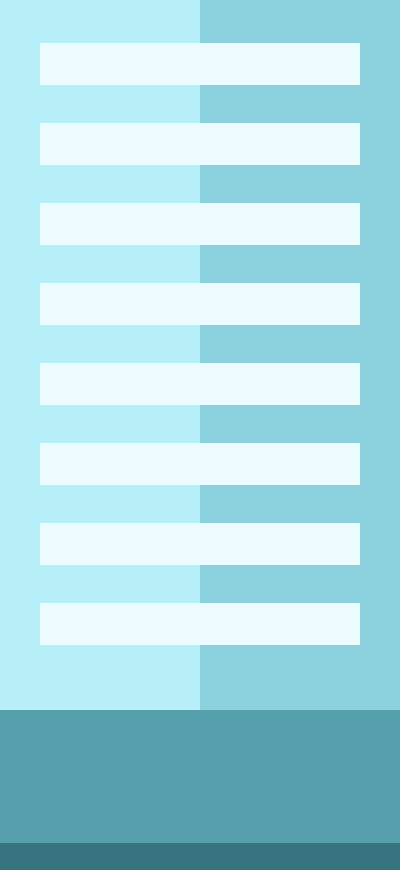 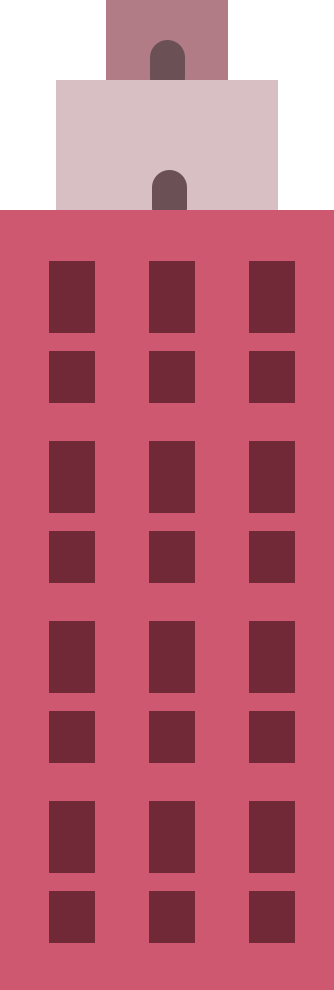 35
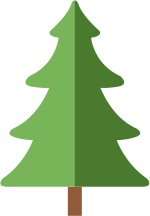 運用物業標價的數據和相應的樓面面積來制定模型
5.	答案：

               把                  代入



               ∴ 該物業的標價可定為 $5,510,000。
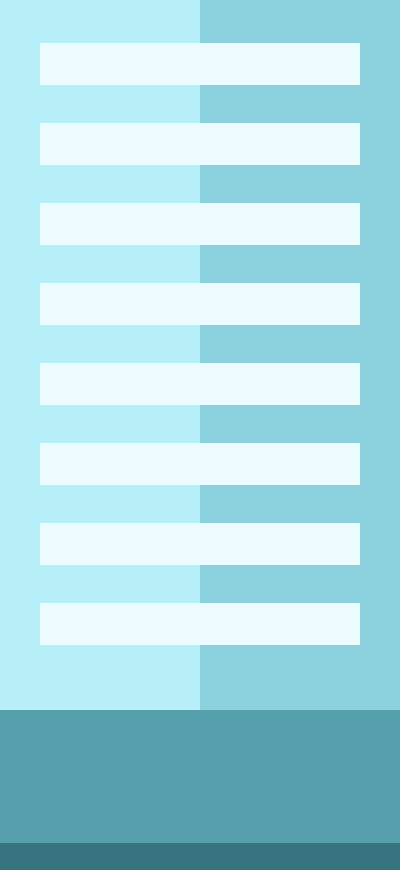 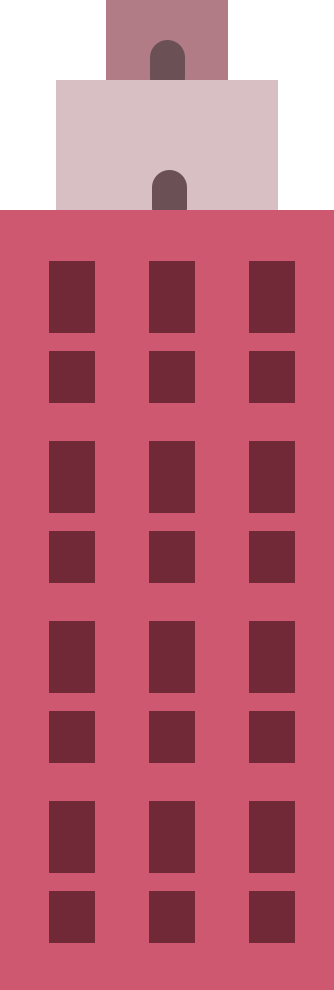 36
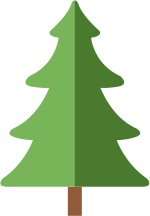 運用物業標價的數據和相應的樓面面積來制定模型
6.	下圖顯示該物業在現實中的標價。 	實際標價與問題 5 中的建模結果是否不同？	有什麼可能的原因？
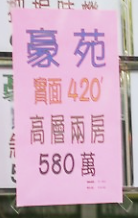 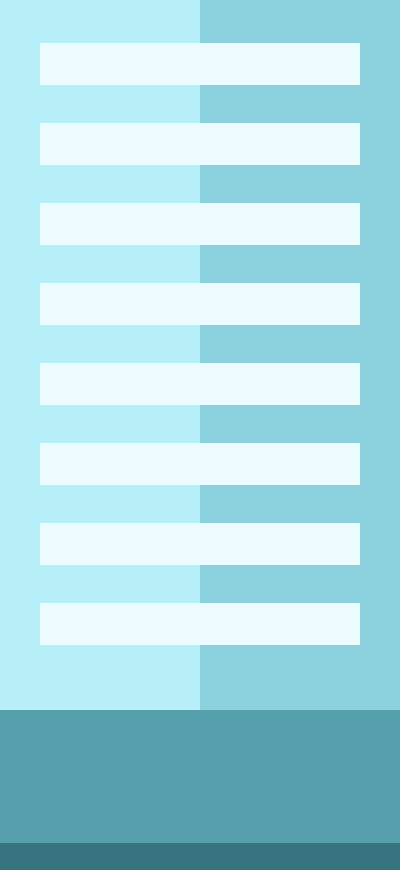 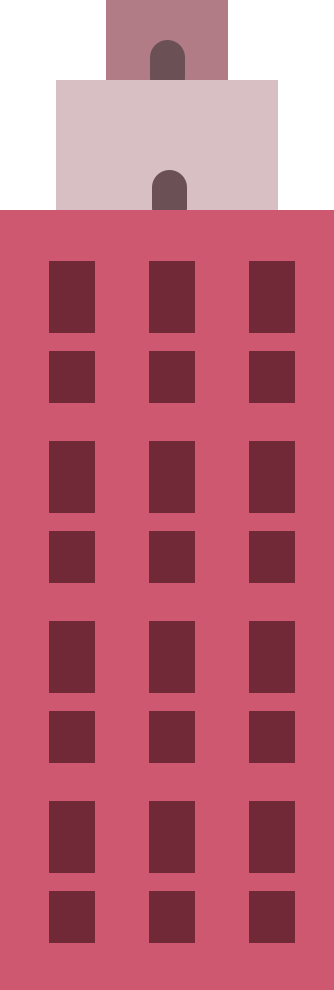 37
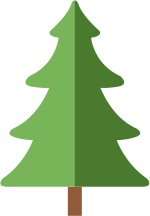 運用物業標價的數據和相應的樓面面積來制定模型
6.	答案：
      絕對誤差



      百分誤差
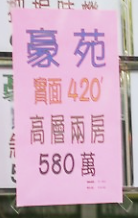 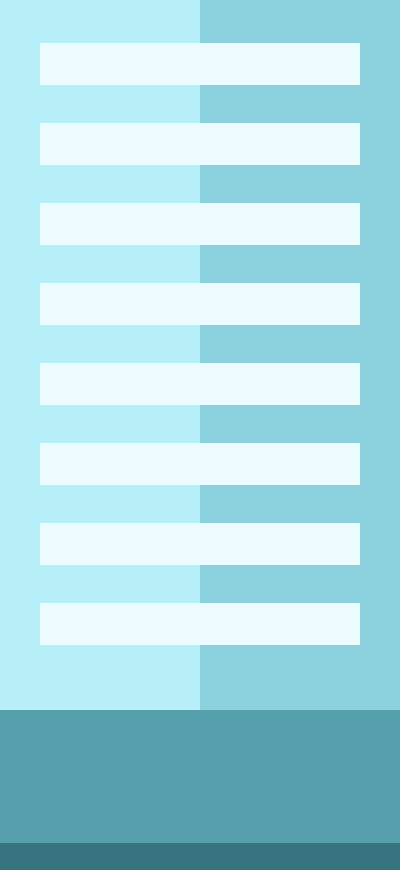 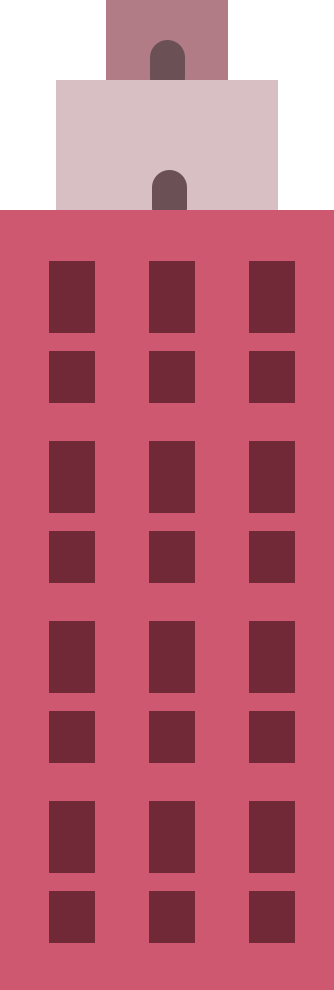 38
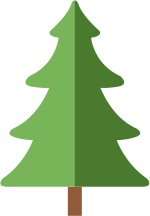 運用物業標價的數據和相應的樓面面積來制定模型
6.	我們建議的標價比實際標價低約5%。	業主可能認為有其他因素，	例如景觀和物業的裝修，使其價值提高。
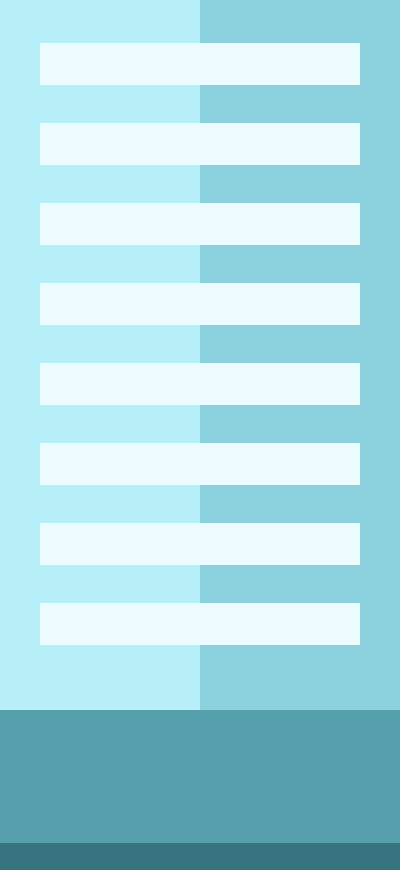 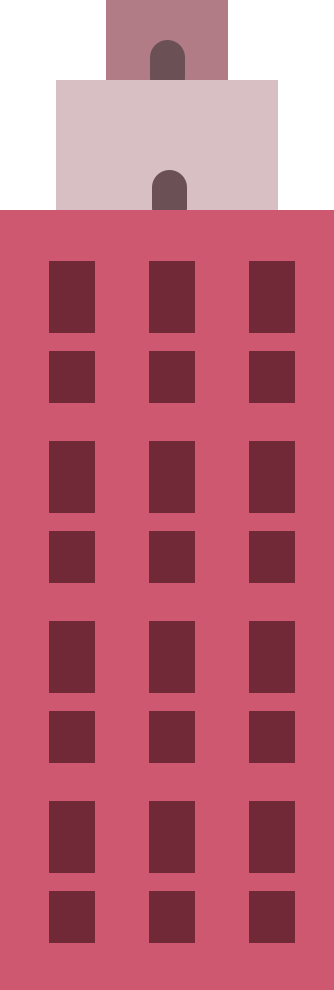 39
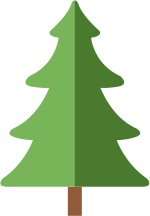 假設和局限性
40
假設和局限性
7.	問題 4 中的模型 A 有什麼假設和局限性？
假設：
                         線性關係
                         沒有其他因素影響

局限性：
                         過度簡化
                         依賴少量數據
1
2
1
2
41
設定物業的標價
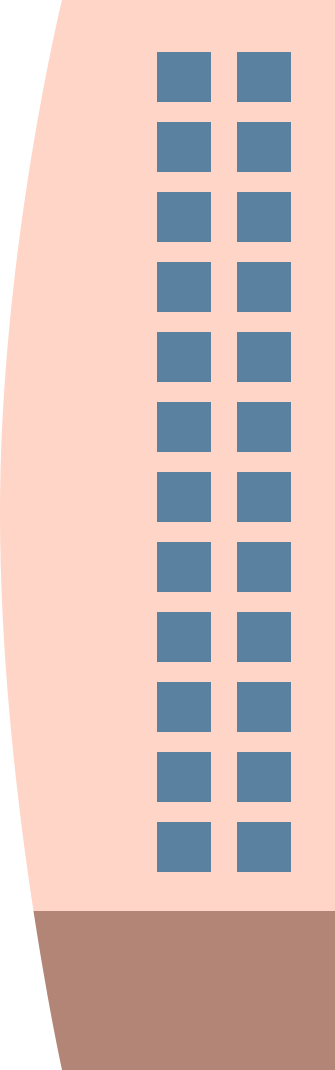 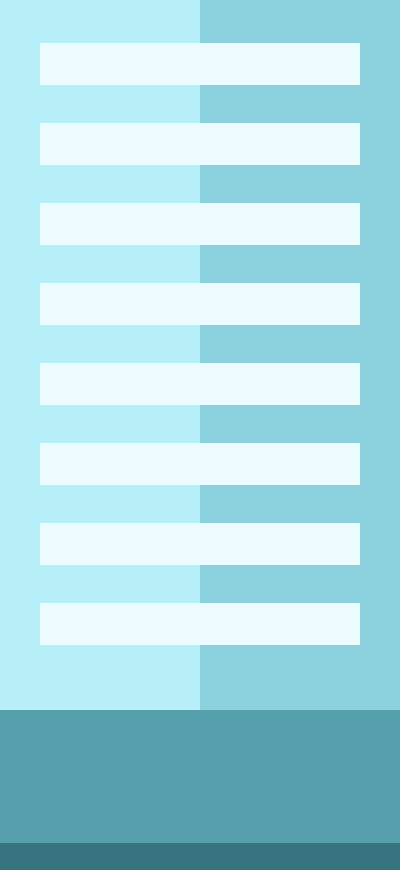 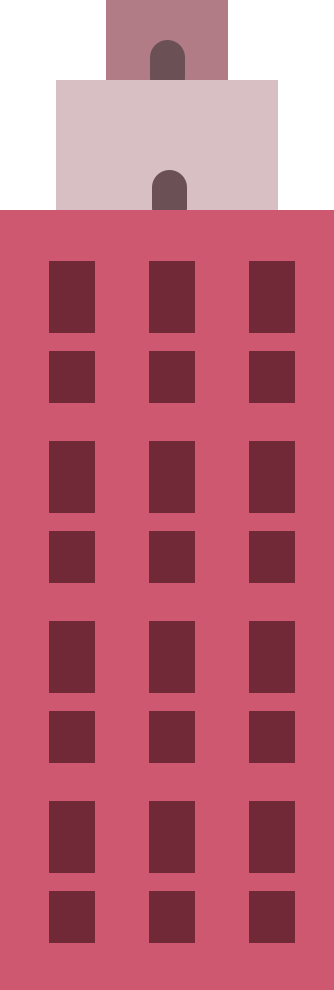 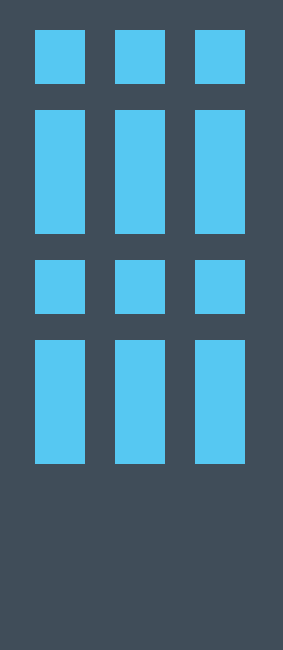 工作紙3
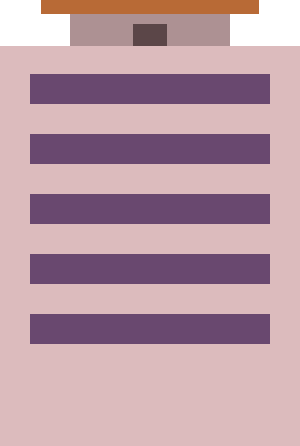 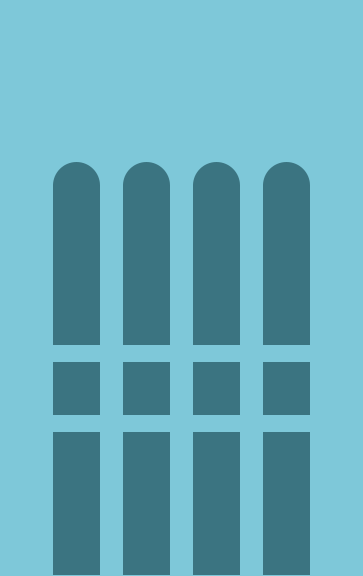 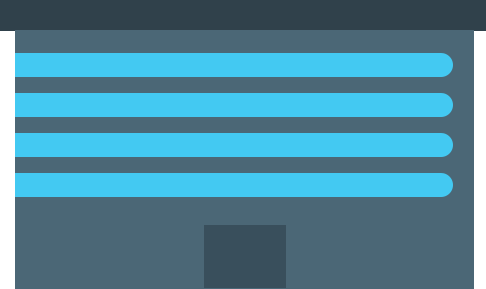 42
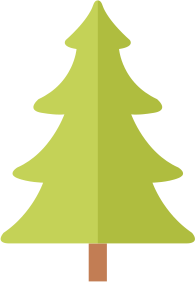 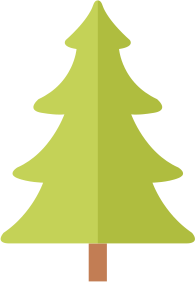 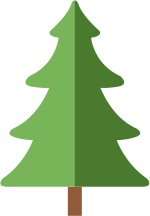 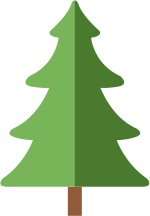 活動3
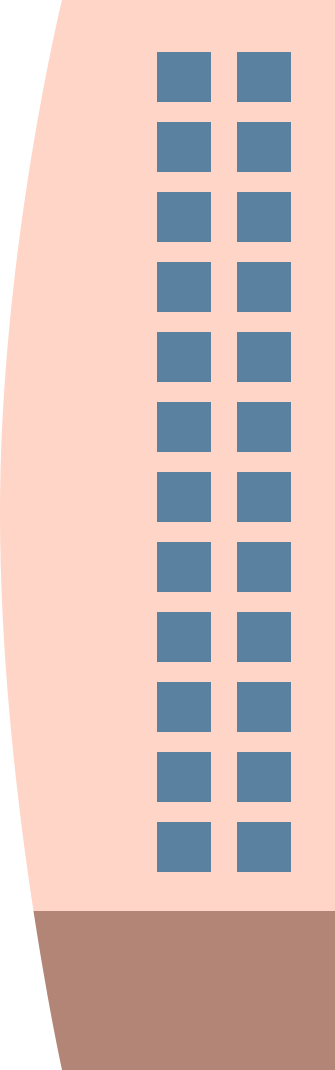 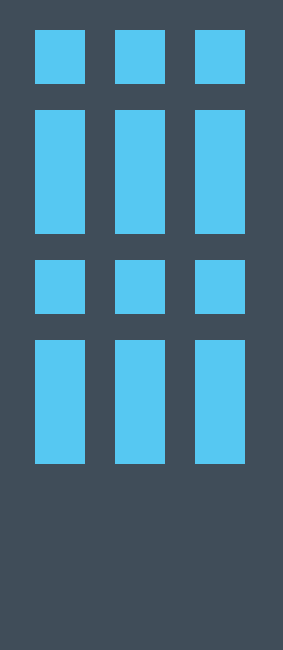 運用物業標價的數據
和它們相應的樓齡來制定模型
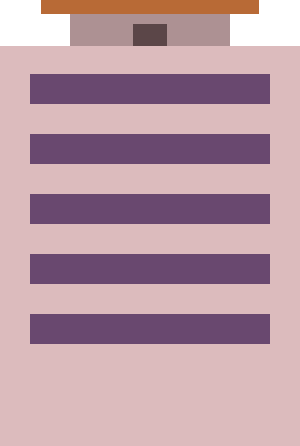 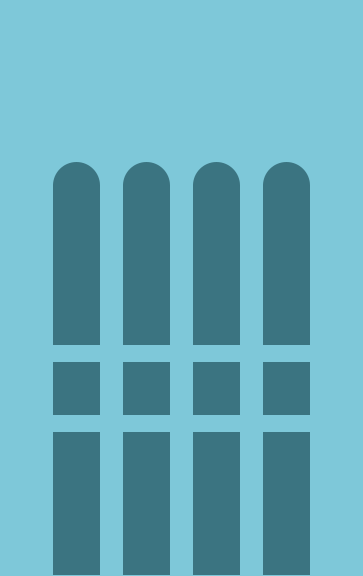 43
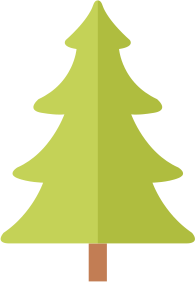 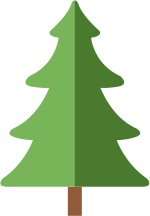 運用物業標價的數據和相應的樓齡來制定模型
1.	讓我們考慮樓齡。	下圖顯示了每棟建築物的竣工年份。
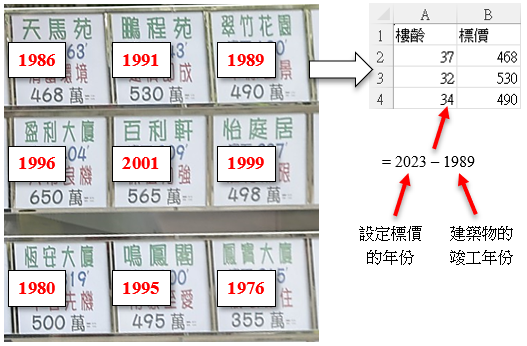 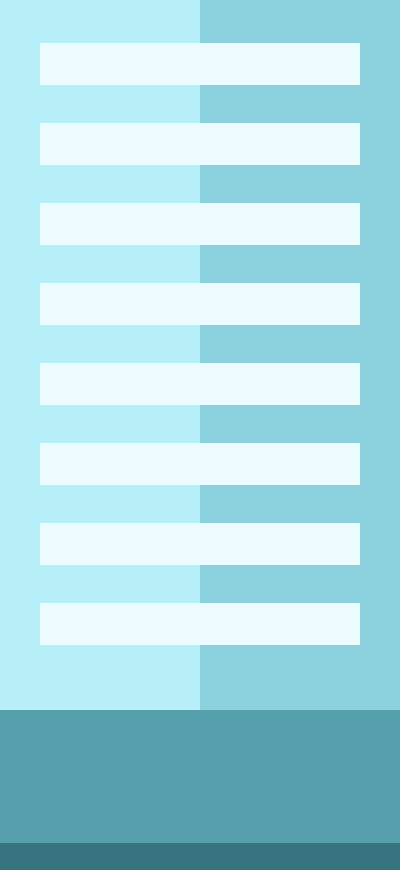 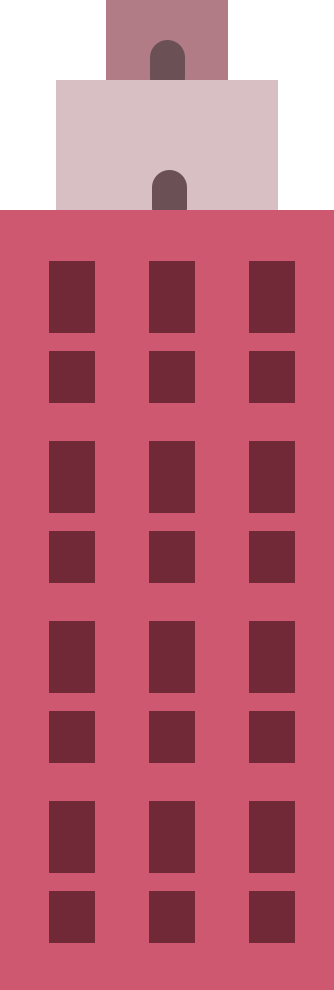 44
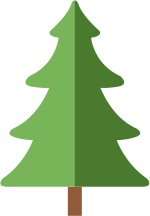 (來源：https://www.scmp.com/business/article/3186280/loss-making-deals-hong-kongs-secondary-home-market-jump-sellers-take-hit)
運用物業標價的數據和相應的樓齡來制定模型
1.	一般而言，樓齡與物業的標價之間有什麼關係？
	樓齡越高，物業的標價就       。
越低
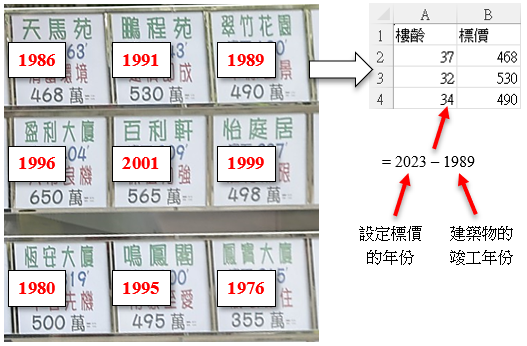 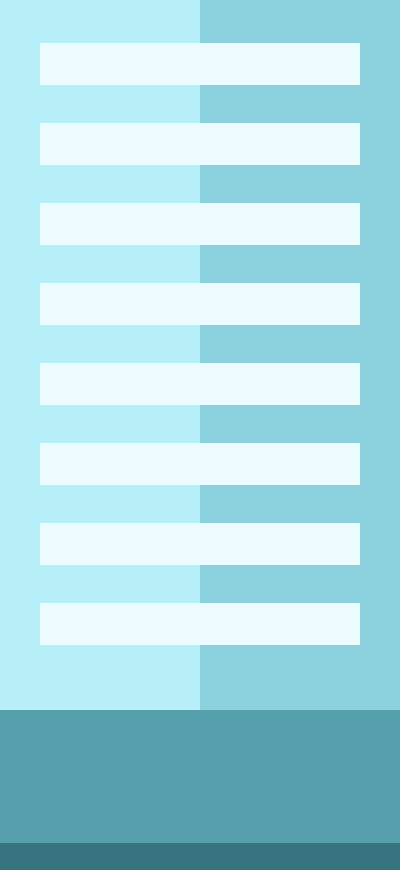 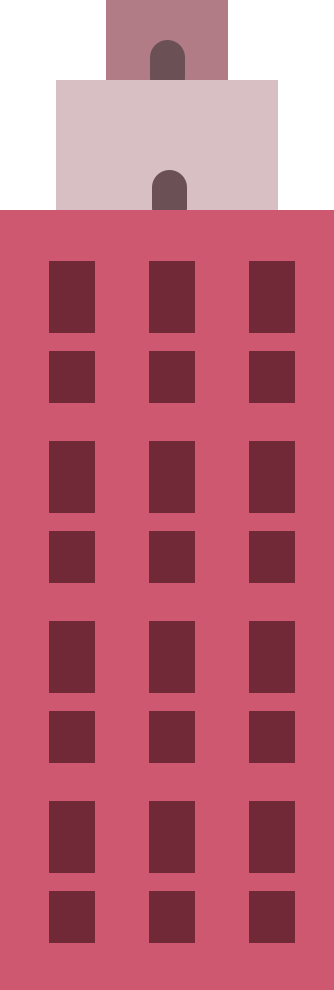 45
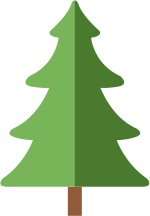 (來源：https://www.scmp.com/business/article/3186280/loss-making-deals-hong-kongs-secondary-home-market-jump-sellers-take-hit)
運用物業標價的數據和相應的樓齡來制定模型
2.	把數據輸入到MS Excel。	可以按下圖右側所示的公式來計算建築物的年齡。
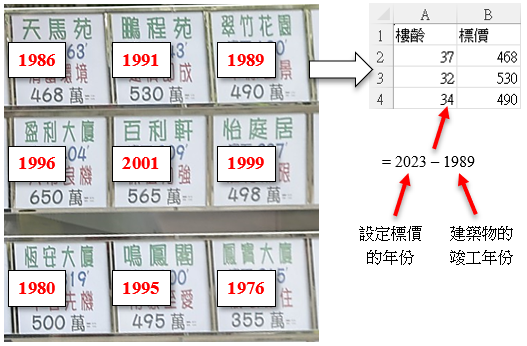 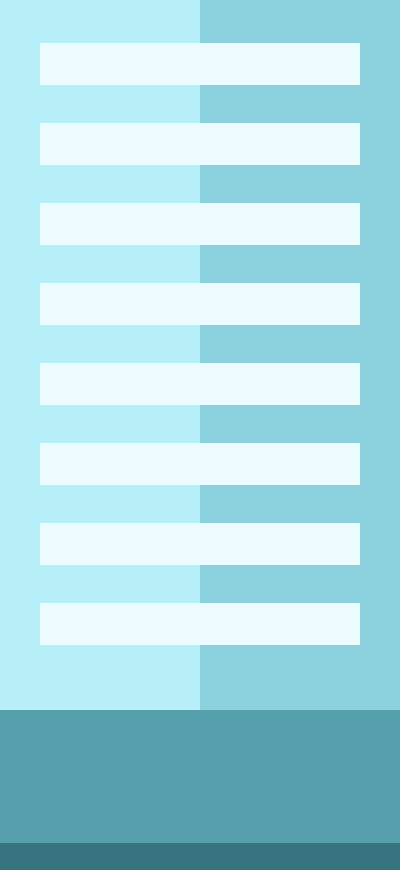 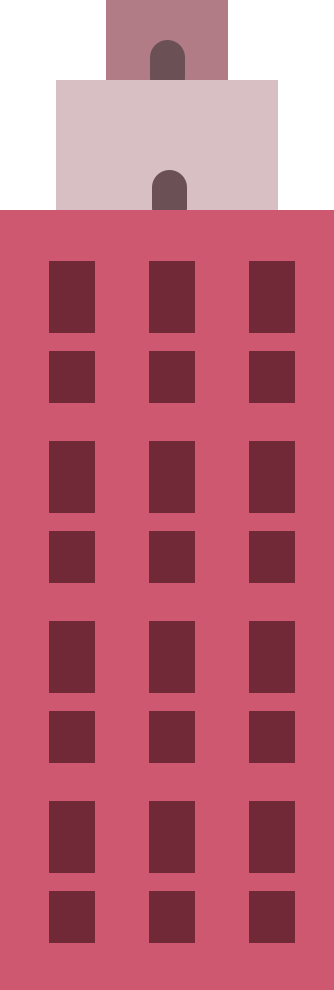 46
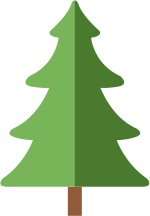 (來源：https://www.scmp.com/business/article/3186280/loss-making-deals-hong-kongs-secondary-home-market-jump-sellers-take-hit)
運用物業標價的數據和相應的樓齡來制定模型
3.	繪製圖表並制定描述樓齡（x）	與物業標價（y）之間關係的模型（模型 B）。
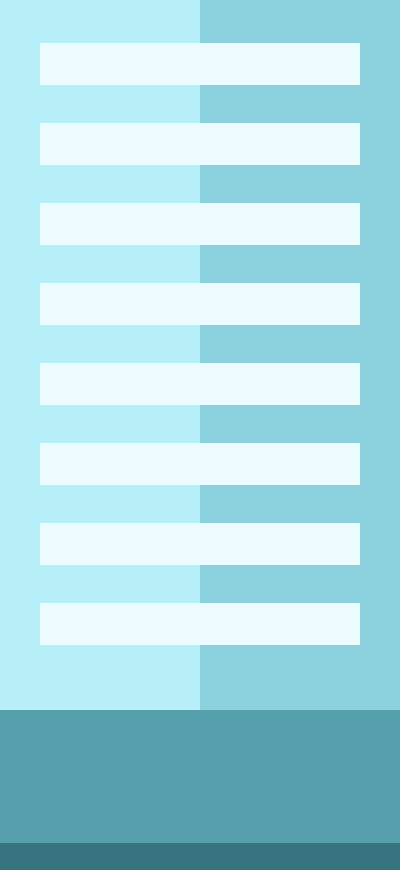 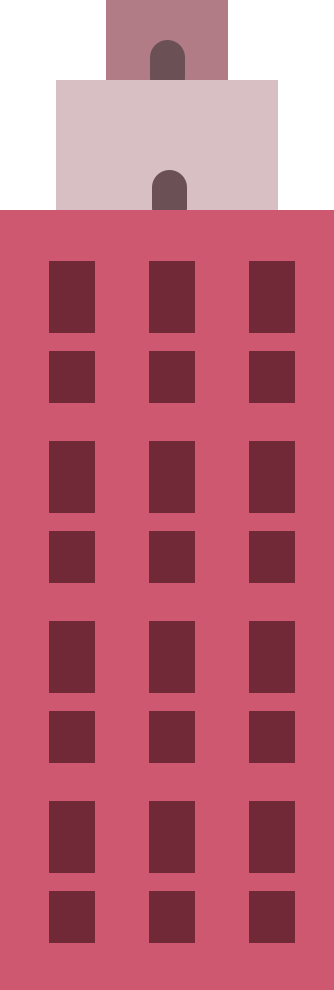 47
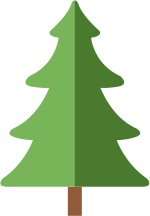 運用物業標價的數據和相應的樓齡來制定模型
3.	答案：







         ∴該模型是
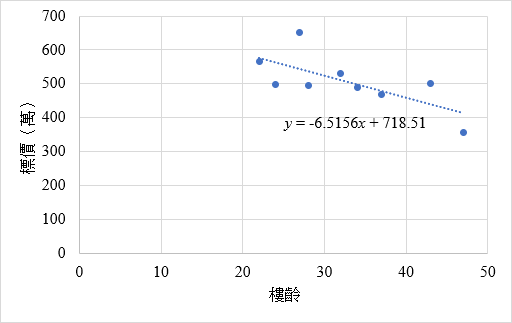 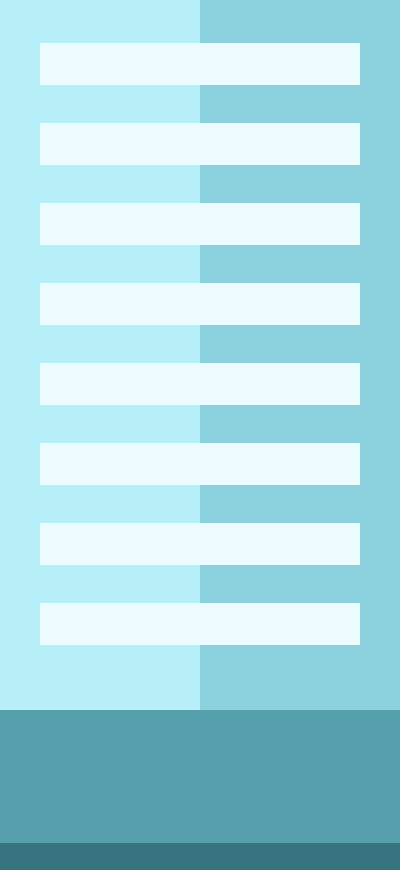 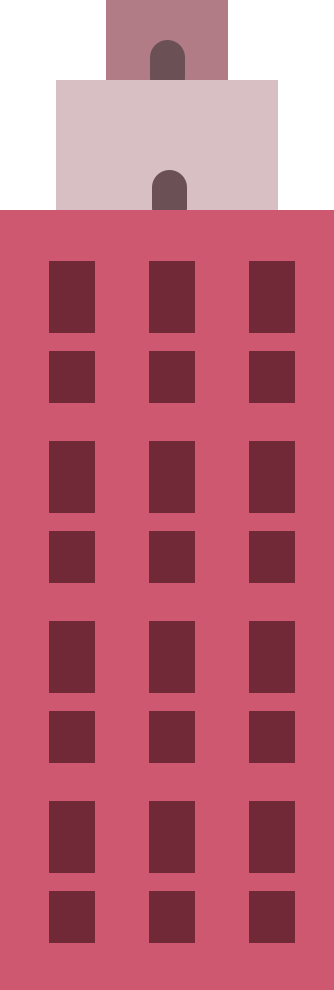 48
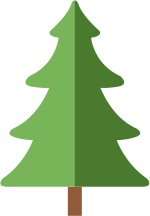 運用物業標價的數據和相應的樓齡來制定模型
4.	對於下圖所示的物業，	其建築物的竣工年份為1985年。 	利用問題 3 中的模型 B，	建議該物業的標價，	準確至三位有效數字。

	模型B：
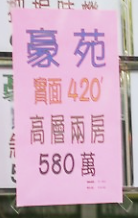 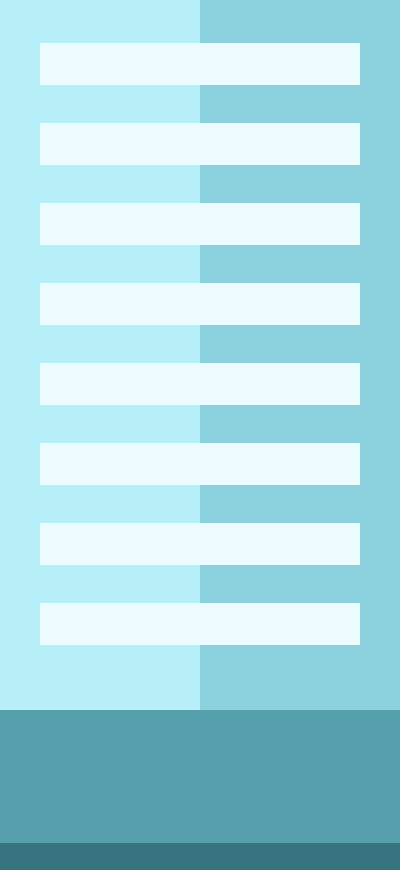 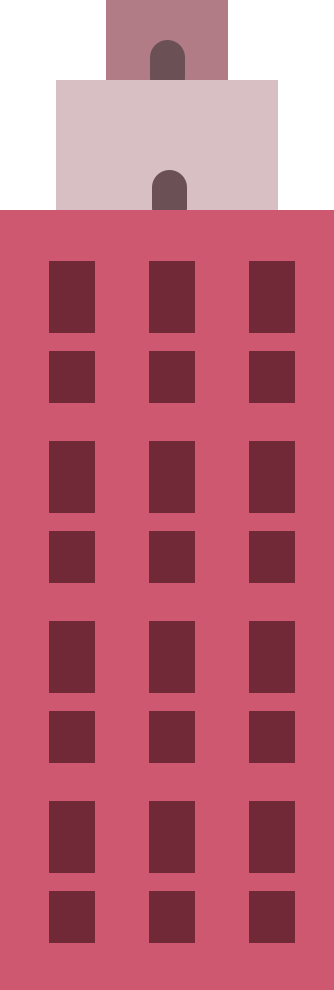 49
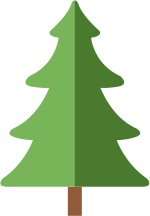 運用物業標價的數據和相應的樓齡來制定模型
4.	答案：
	樓齡
	把            代入
	∴ 該物業的標價可定為 $4,710,000
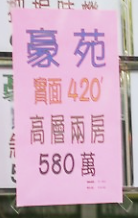 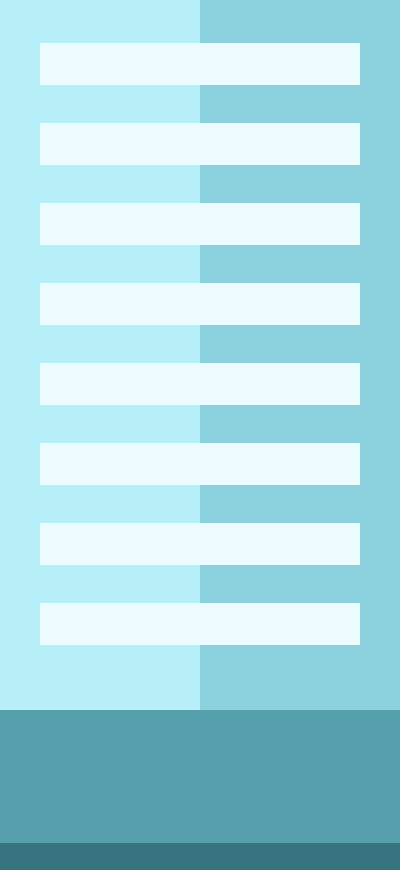 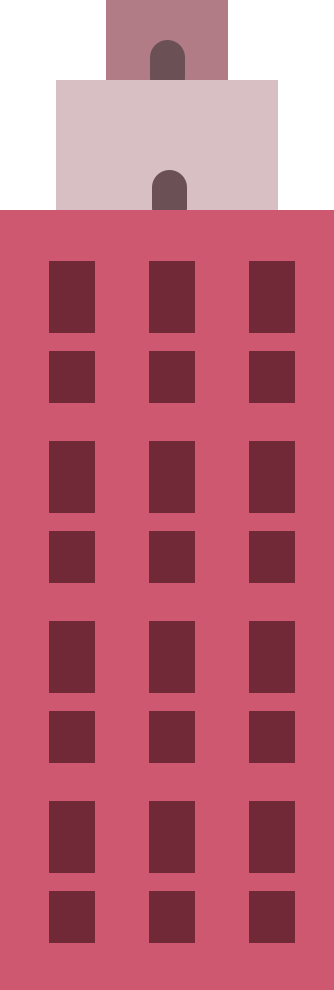 50
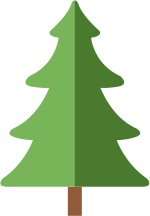 運用物業標價的數據和相應的樓齡來制定模型
5.	比較模型 A（活動 2 中的問題 5）	和模型 B（上面的問題）建議的標價，	哪一個更接近物業的實際標價？	我們可以如何解釋這個情況？
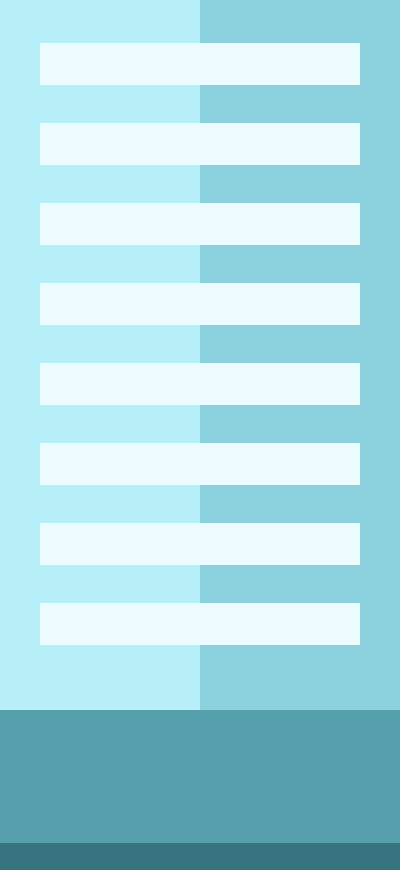 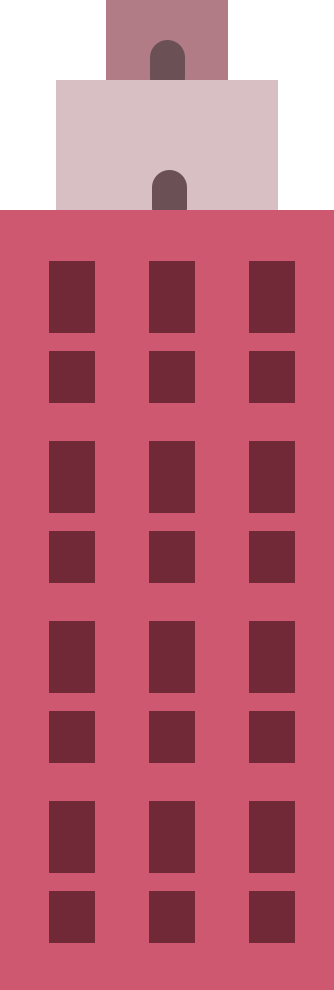 51
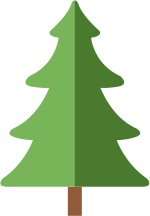 運用物業標價的數據和相應的樓齡來制定模型
5.	答案：
	對於模型 A，標價相差 $290,000。
	但對於模型 B，標價相差 $1,090,000。
	在這種情況下，
	模型 A 的建議標價比模型 B 的建議標價
	更接近實際的標價。

	因此，
	與樓面面積相比，
	樓齡可能對物業的標價影響較小。
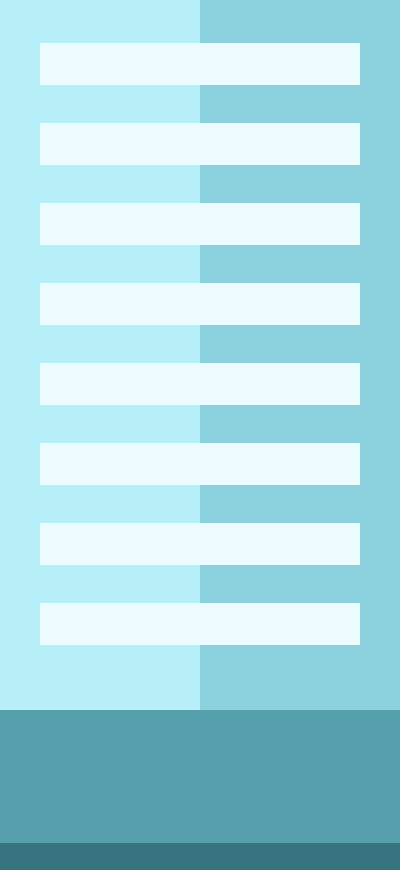 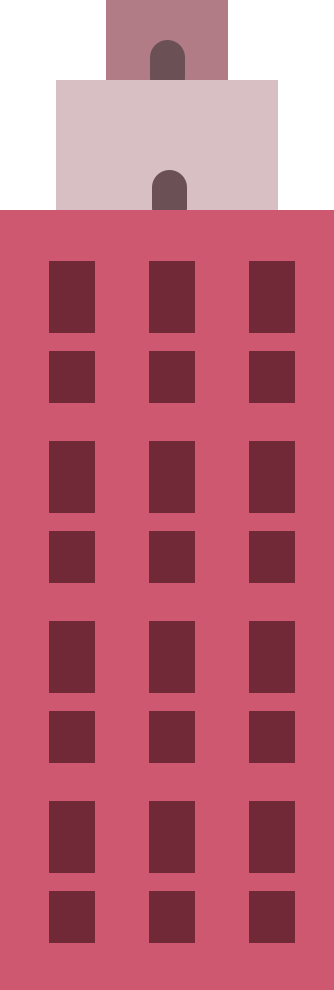 52
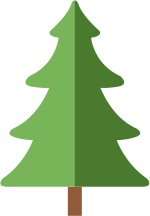 假設和局限性
53
假設和局限性
6.	問題 3 中的模型 B 有什麼假設和局限性？
假設：
                         線性關係
                         沒有其他因素影響

局限性：
                         過度簡化
                         依賴少量數據
1
2
1
2
54
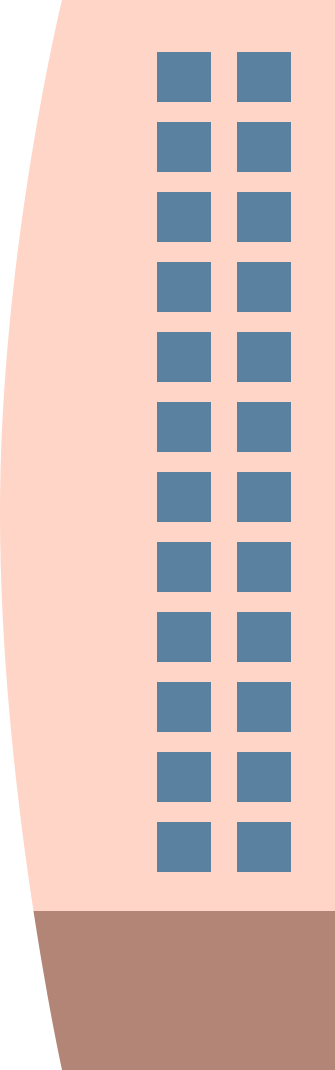 總結
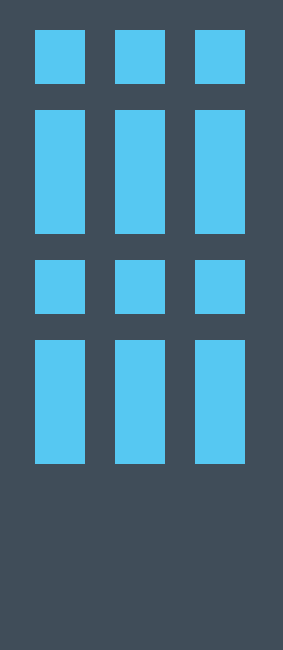 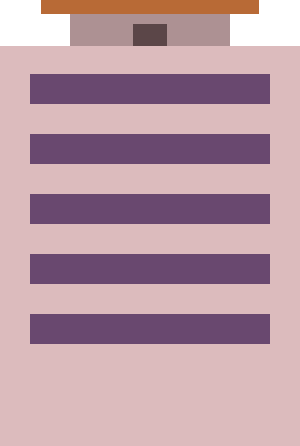 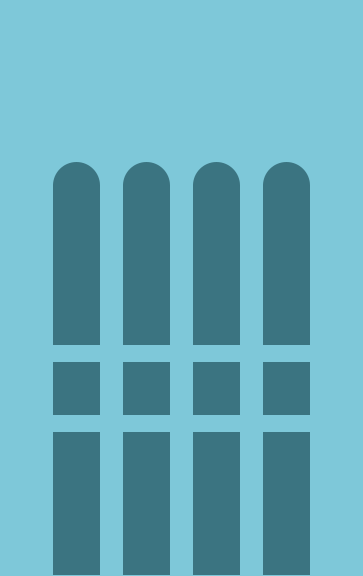 55
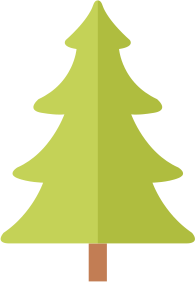 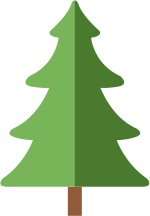 總結
在活動 2 和活動 3 中，
我們根據一些真實數據
運用 MS Excel 來制定最佳擬合線，
這些直線有助表達在圖表中不同資料點的關係。

然而，
活動 2 和活動 3 均只考慮了一個因素（樓面面積;樓齡）
來制定模型。
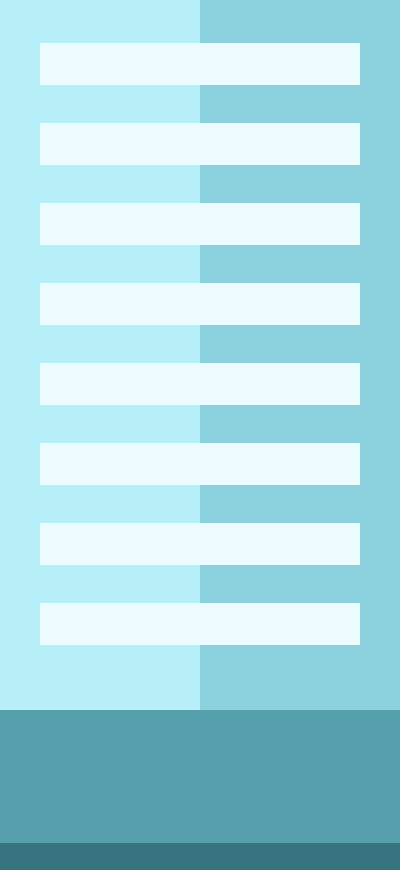 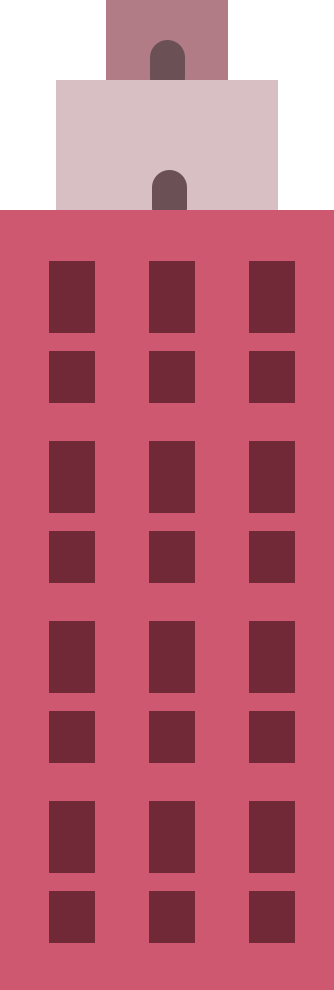 56
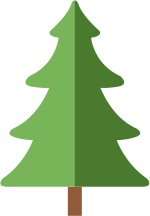 總結
要建立涉及兩個或多個因素的模型，
我們可考慮使用免費的線上統計應用程式，
例如：
https://stats.blue/Stats_Suite/multiple_linear_regression_calculator.html 
https://www.socscistatistics.com/tests/multipleregression/default.aspx
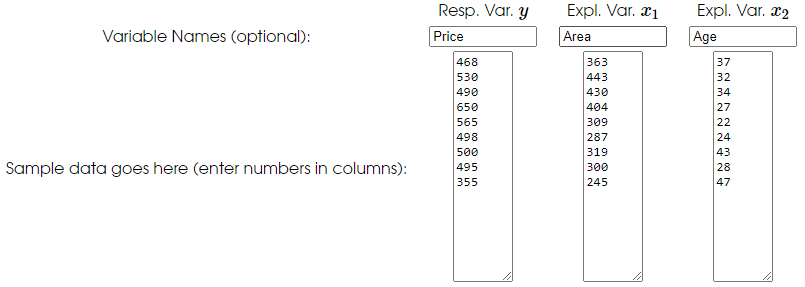 57
總結
值得注意的是，
我們上述活動的數據很少。

另外，影響房地產標價的因素有很多。

因此，我們必須收集更多的數據，
並考慮更多的因素來持續完善我們的模型。
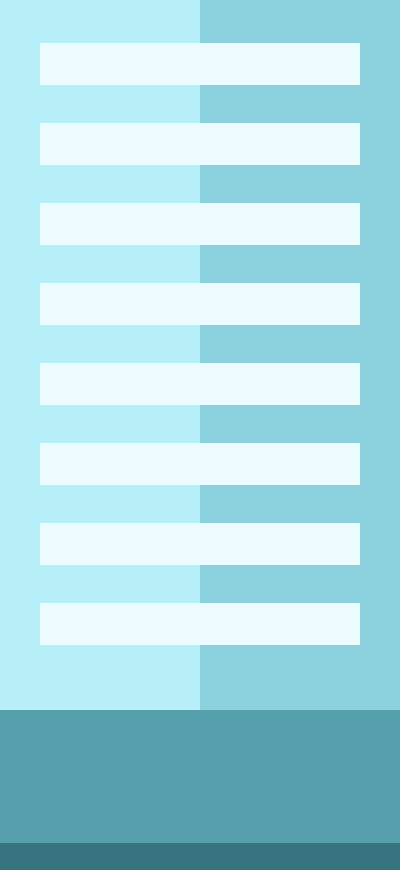 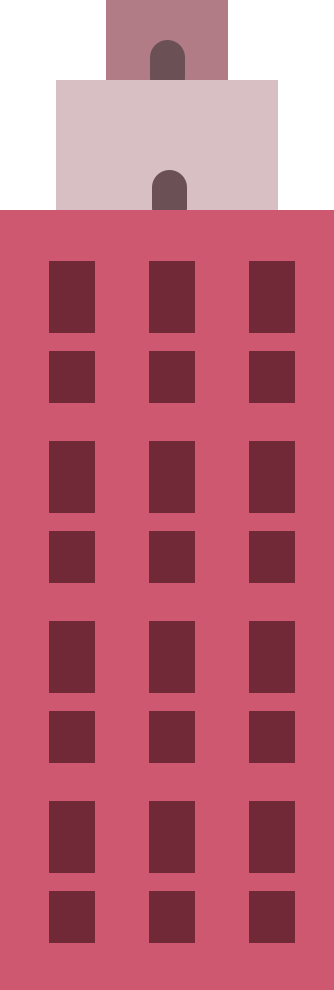 58
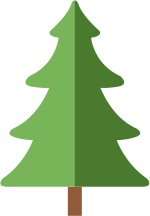